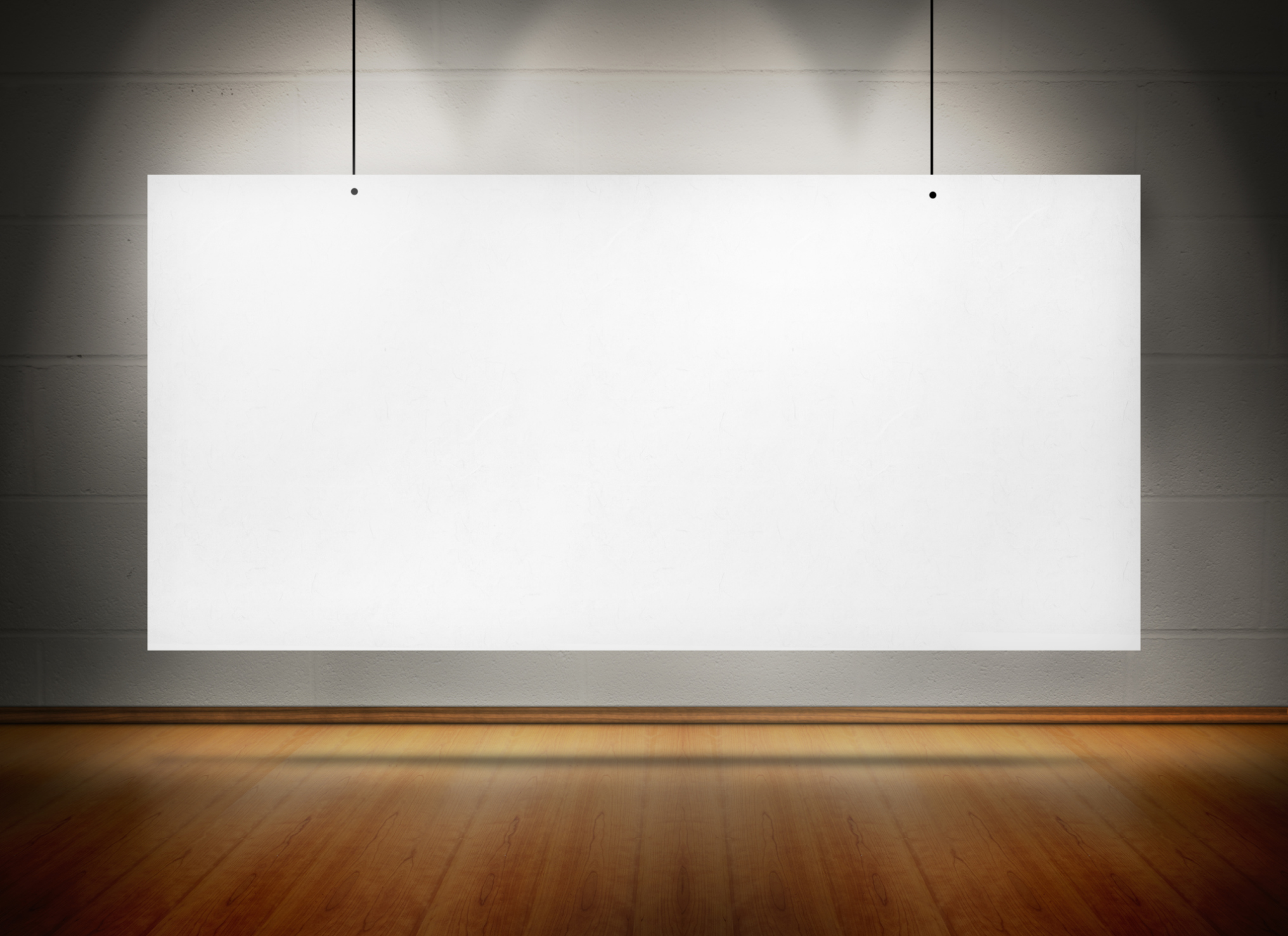 Creating Online Exhibits
Georgia Association of Museums and Galleries
January 22, 2014
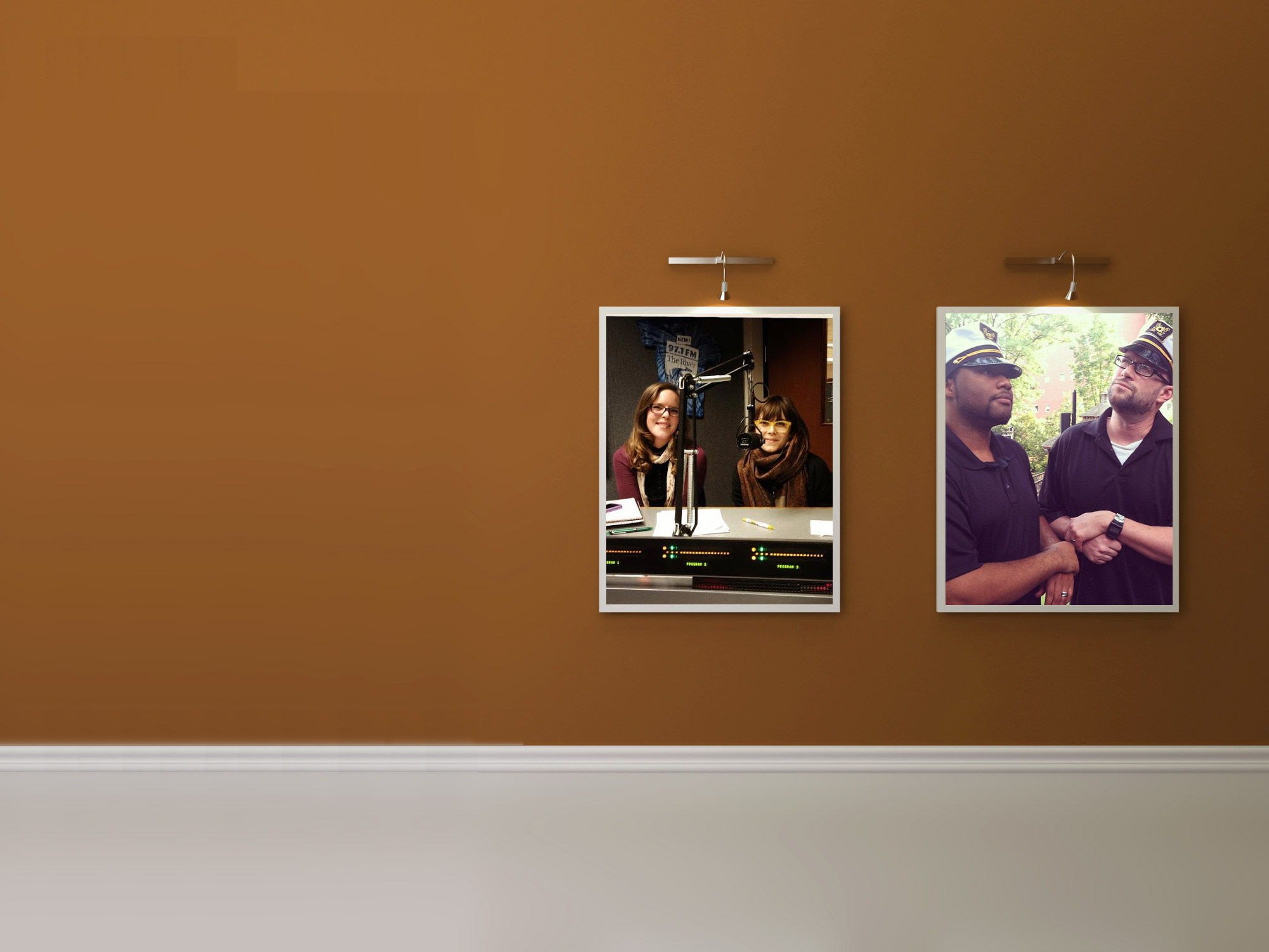 Dr. Julia BrockKennesaw State University – Department of Museums, Archives and Rare Books
Director

Anna TuckerKennesaw State University – Department of Museums, Archives and Rare Books
PR and Marketing Director

Christopher WardKennesaw State University – Enterprise Systems and ServicesDirector of Web Services and Mobile Development

Amos WilliamsKennesaw State University – Enterprise Systems and Services
Assistant Director of Web Services and Mobile Development
What we’re going to talk about…
Web Site Planning and Organization

Content Design and Development

Technology Platforms and Technical Issues

Q&A
First,…Let’s Talk About You.
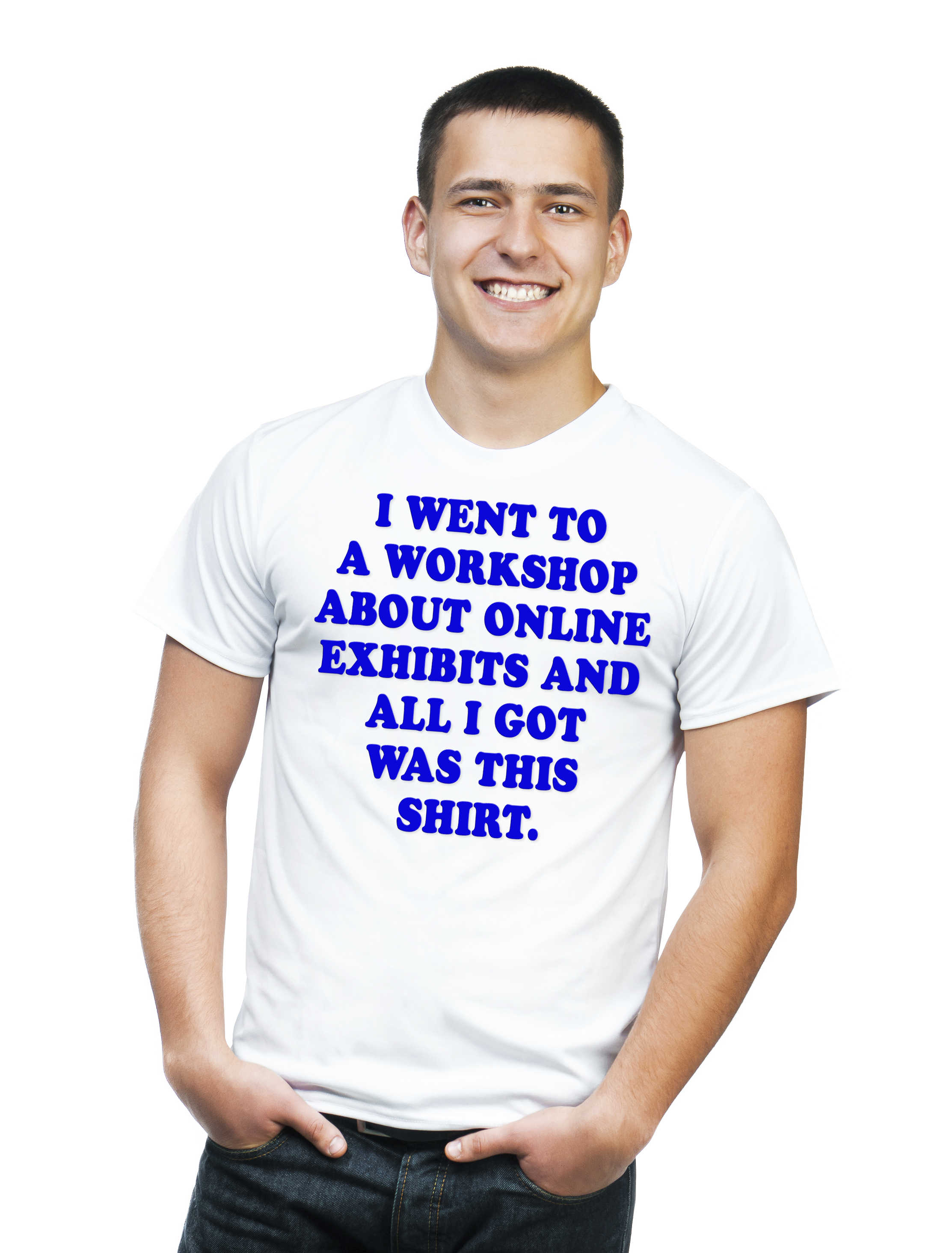 Where are you with creating an online exhibit?; where do you want to go?; what do you want to learn?
Questions
1.
2.
3.
4.
5.
6.
7.
8.
9.
10.
Web Site Planning and Organization
Start Smart –
Know what you are doing and why.
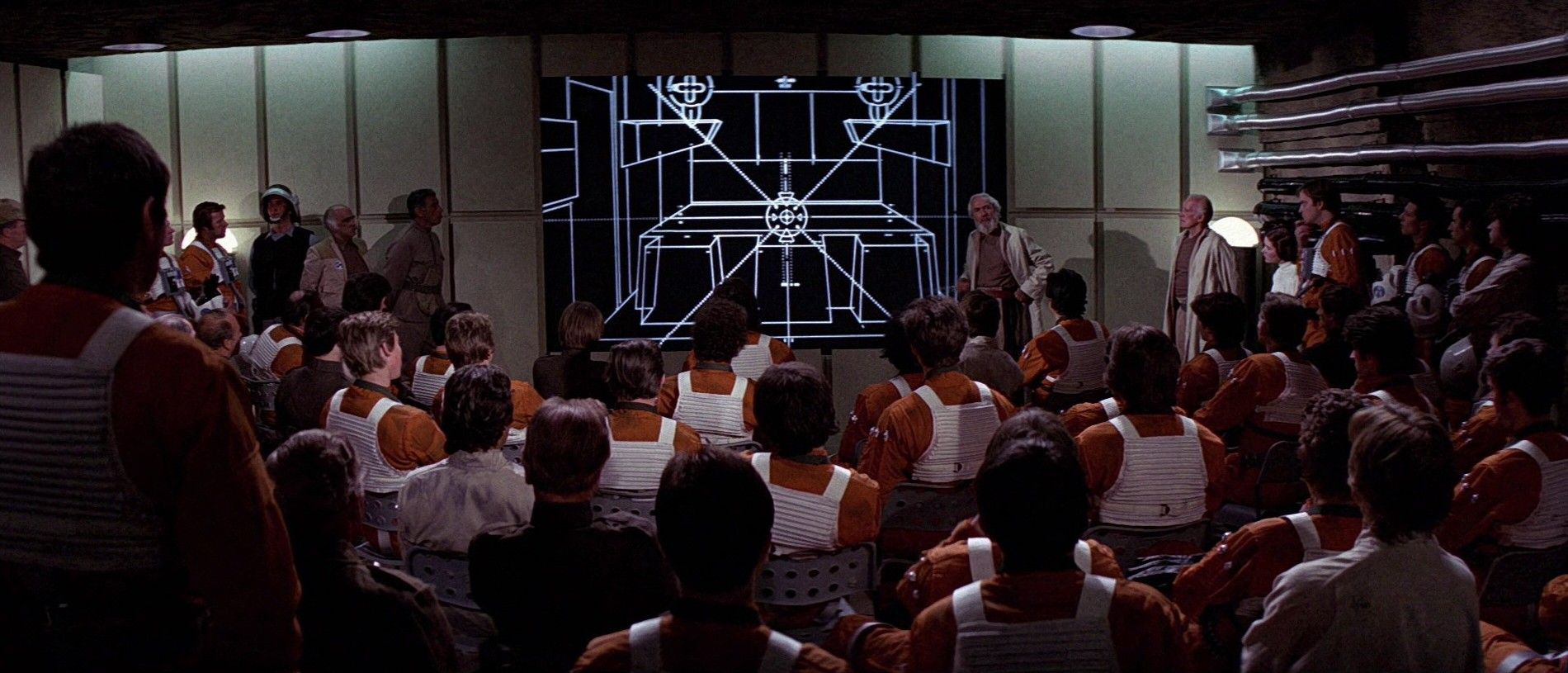 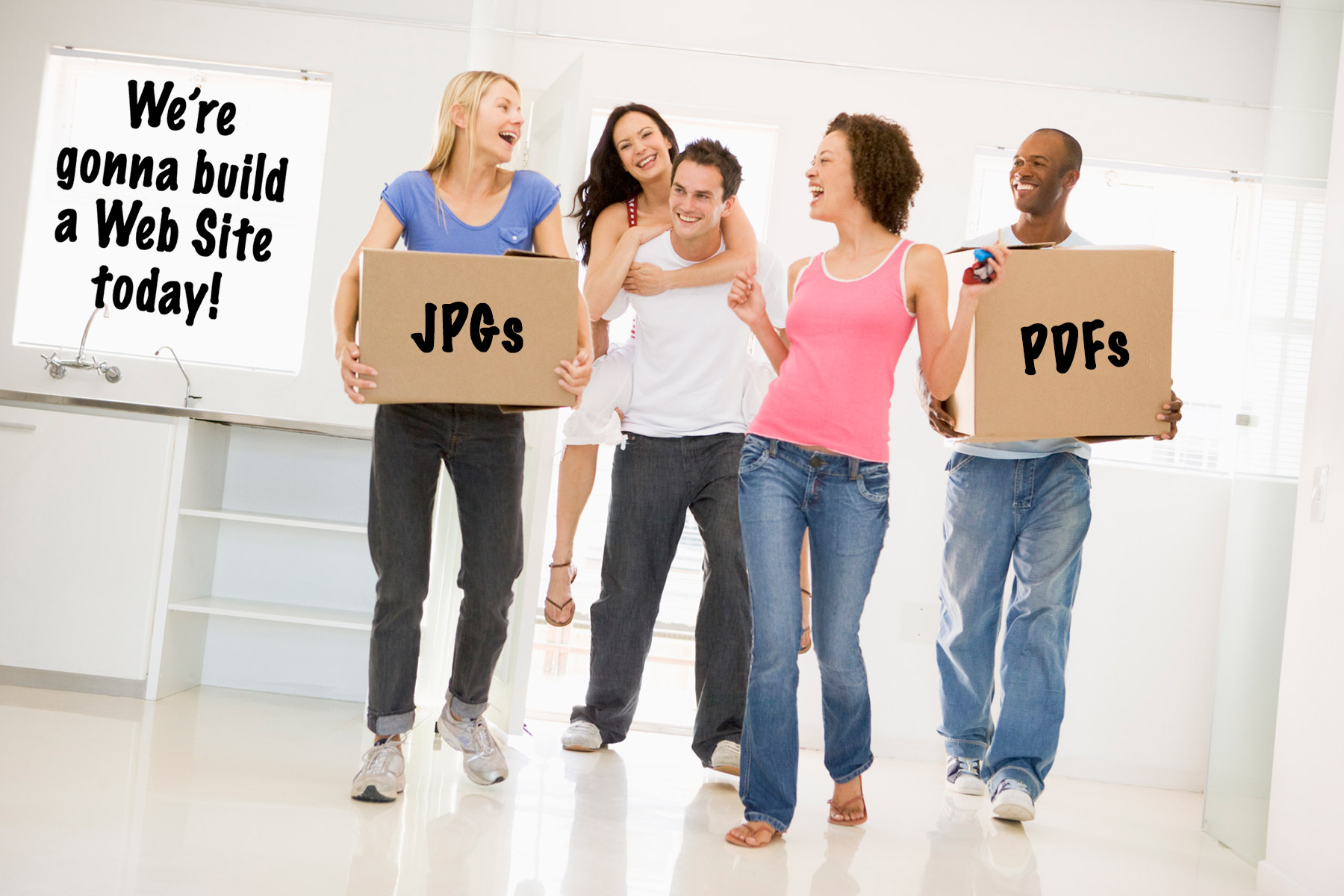 The First Ten Minutes of a Meeting About Developing a New Web Site
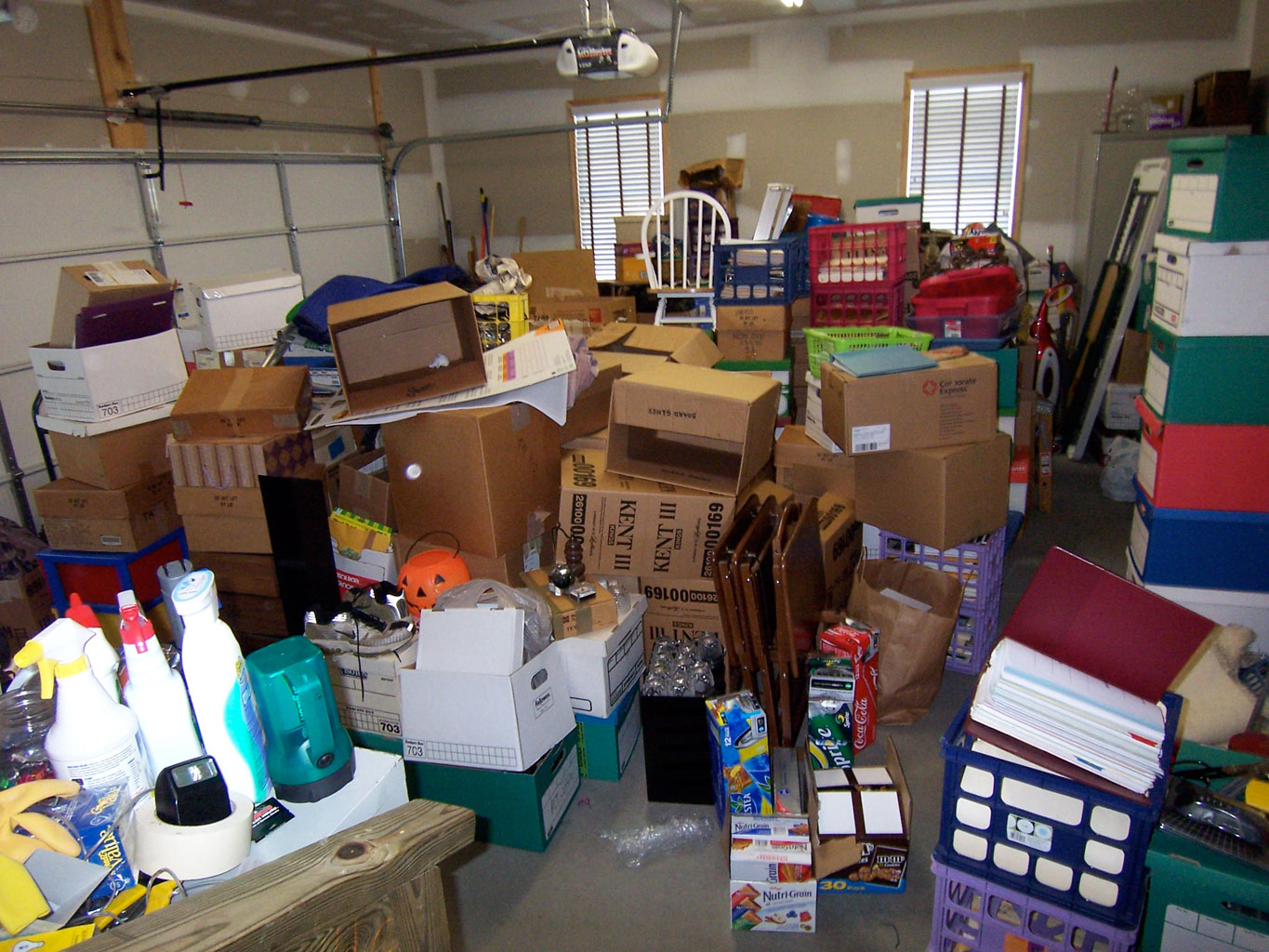 OH NO!
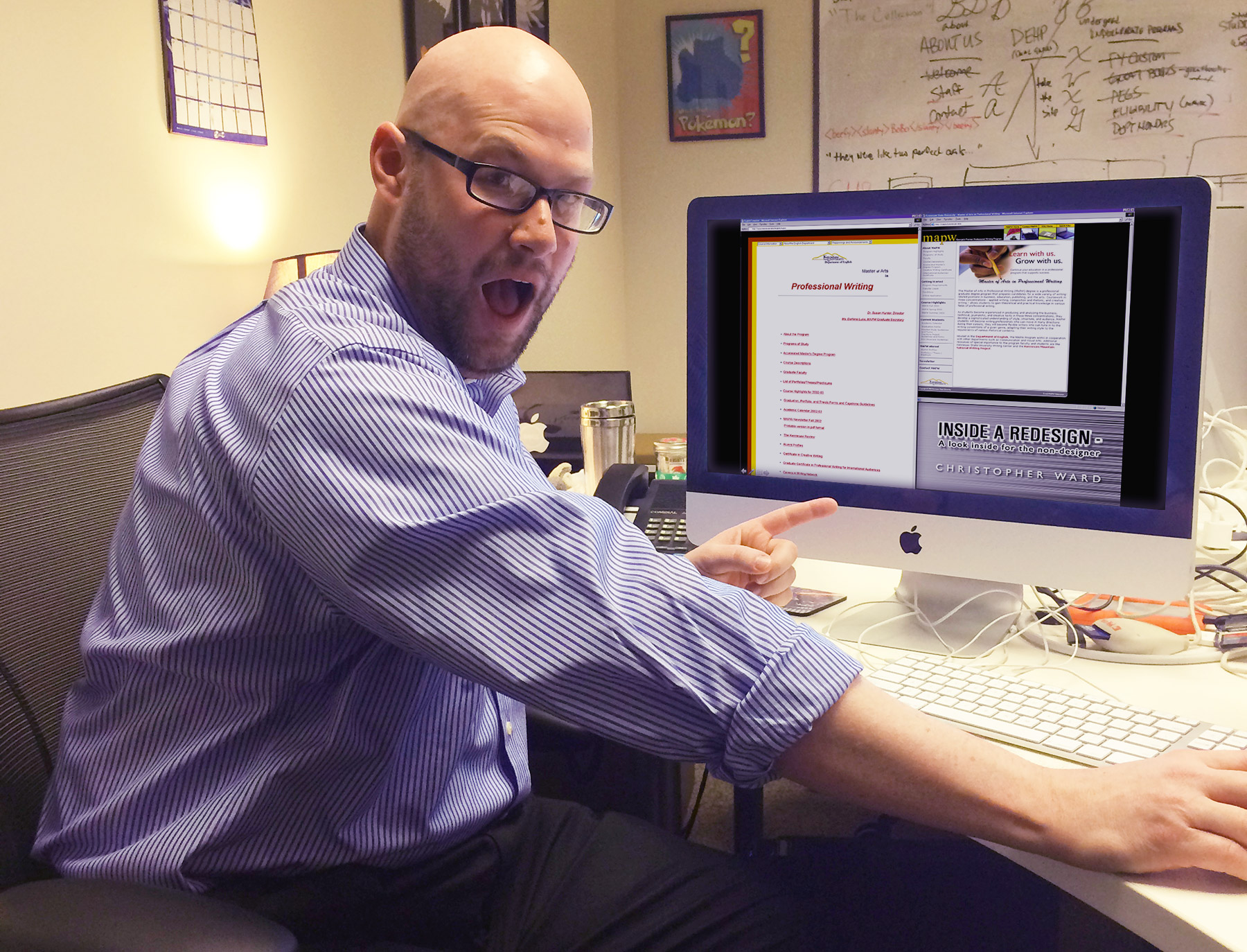 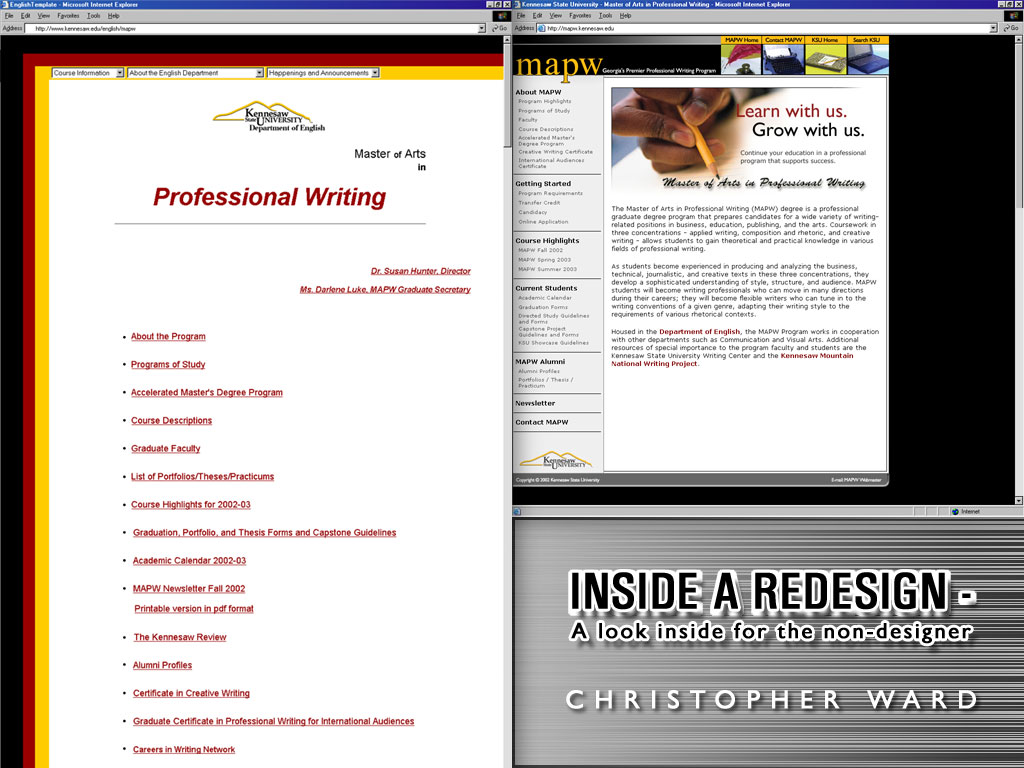 Two Incredibly Important Stepsfor the Non-Designer
Brainstorming

Categorization
Brainstorming
Generate ideas about what you want to see on the site (personal, departmental, company-wide objectives)
Generate ideas about what your users will want to see on the site
Brainstorming
Brainstorming should be done in a “creative” environment
Room should have plenty of wall space, white board, etc…
Try a diverse brainstorming group…others from different departments, end-users
Brainstorming
Separate navigation and content by using different colored Post-It notes
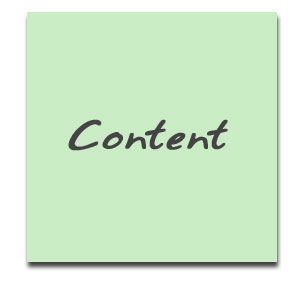 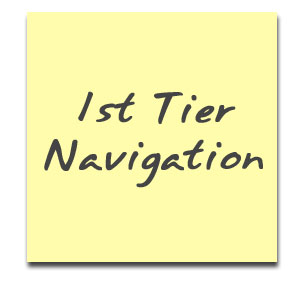 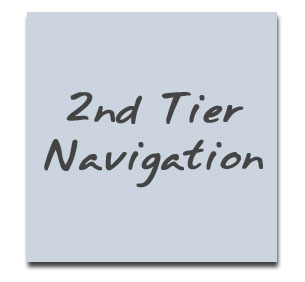 Brainstorming Examples
ajc.com
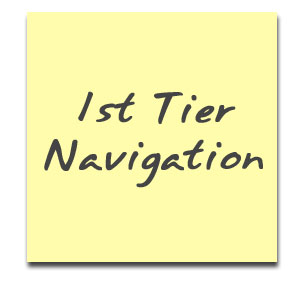 Business
Sports
Living
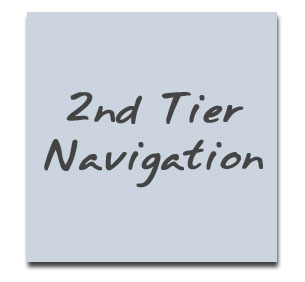 TopStocks
Braves
Movies
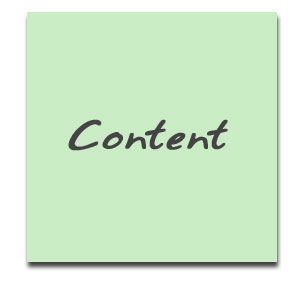 Biggest Losers of the Day chart
“2014 Hall of Fame Class Introduced”
Interview  with Harrison Ford
Brainstorming Example
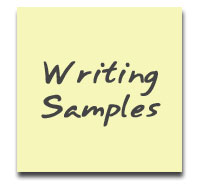 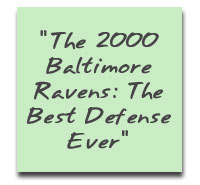 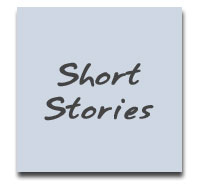 WritingSamples
ShortStories
“The 2000 Baltimore Ravens: The Best Defense Ever”
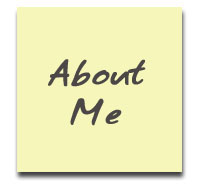 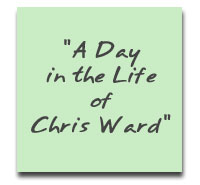 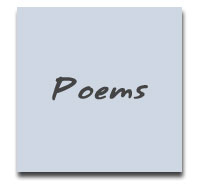 AboutMe
“A Day in theLife ofChris Ward”
Poems
Brainstorming Example
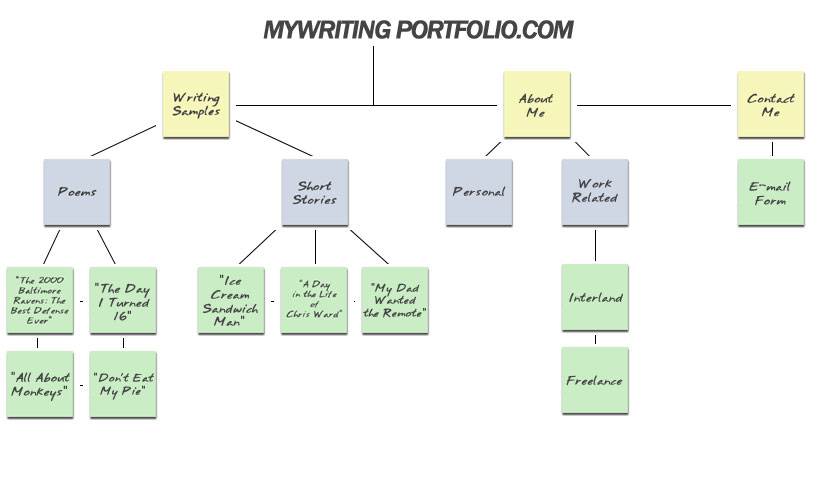 Categorization
By categorizing the navigation and content elements, a “user-experience” should begin to develop
A good user-experience should allow users to find what they want quickly and should help to eliminate frustration in not being able to find information
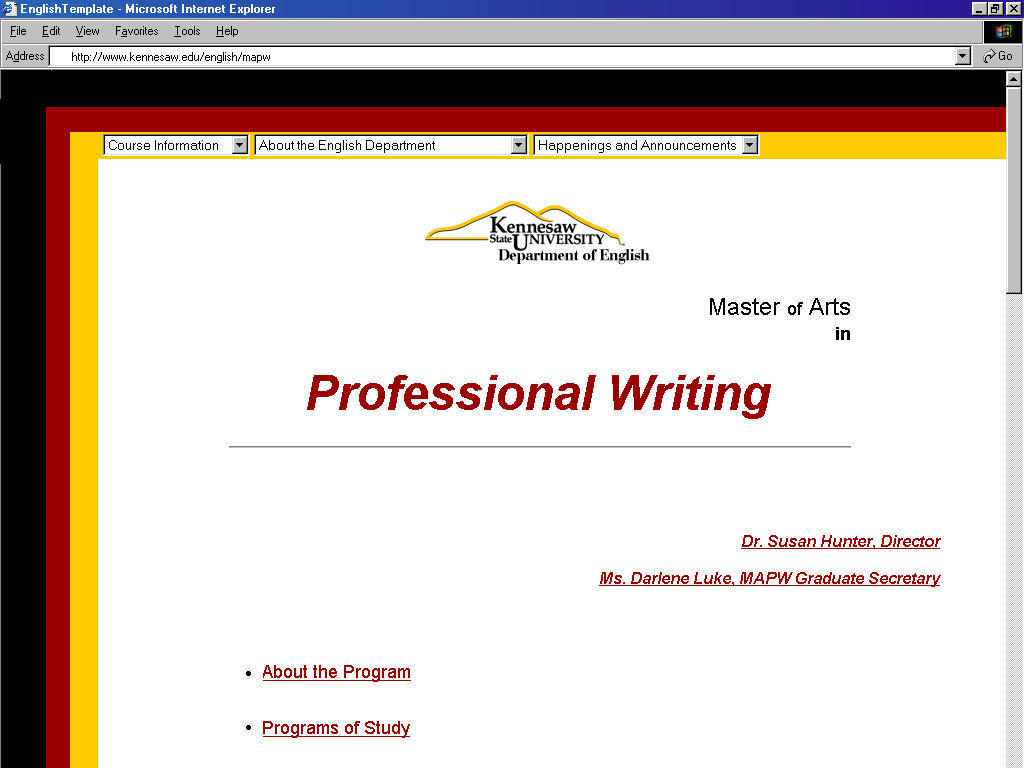 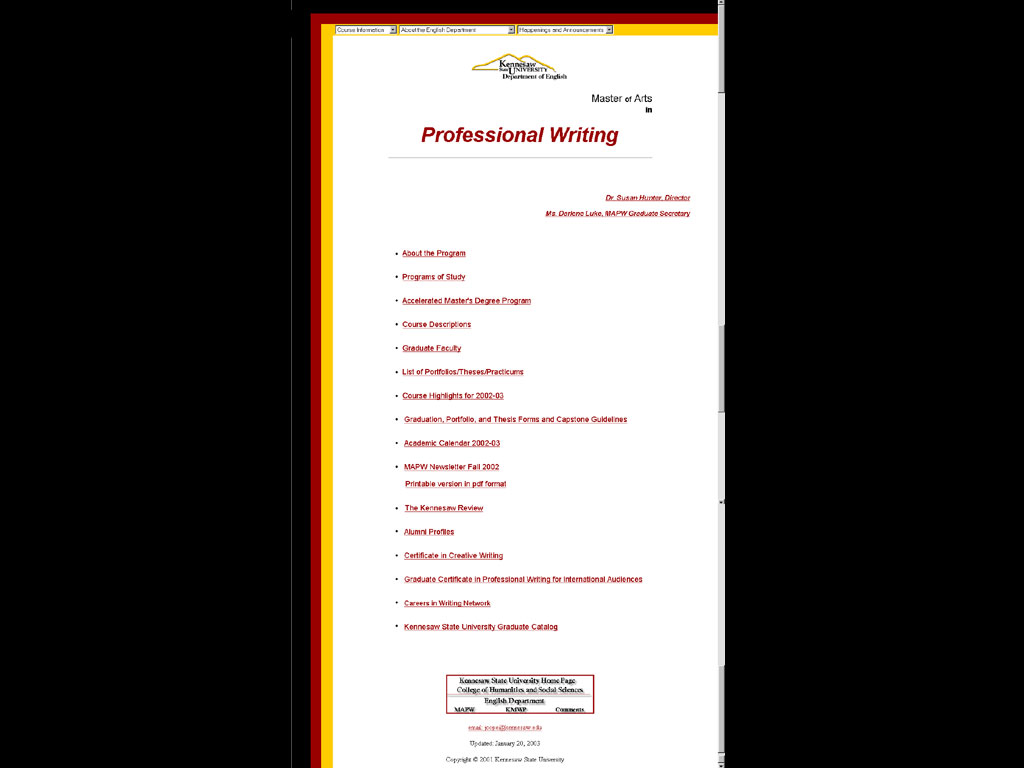 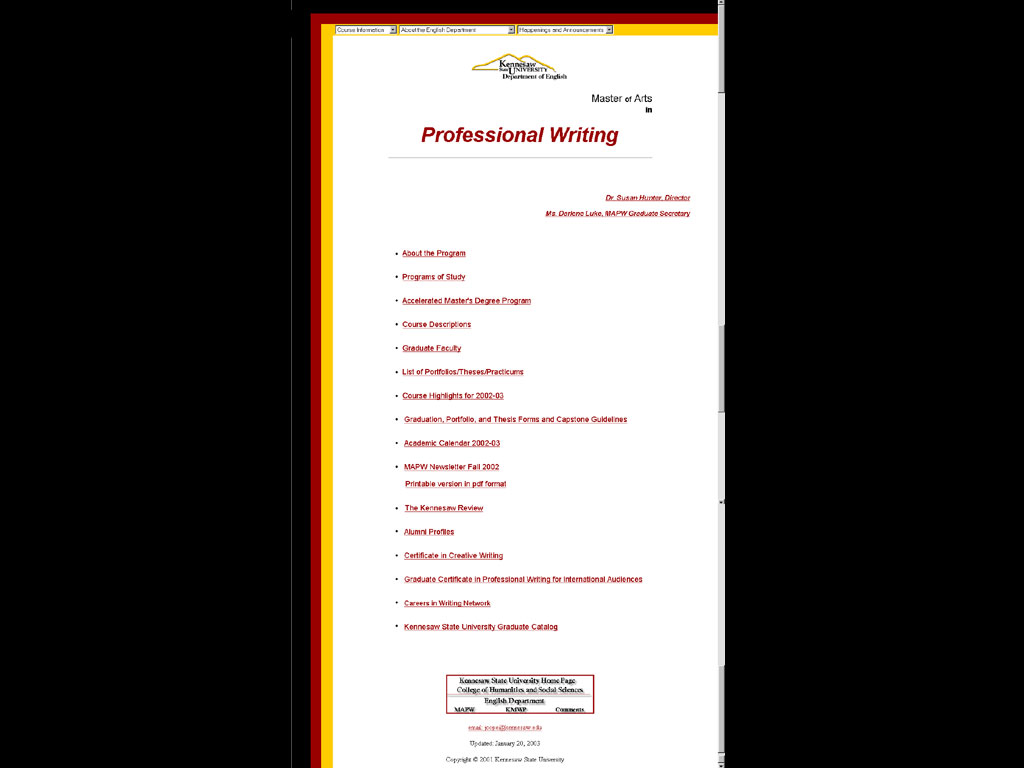 About the Program
Programs of Study
Accelerated Master’s Degree Program
Course Descriptions
Graduate Faculty
List of Portfolios / Thesis / Practicums
Course Highlights 2002-2003
Graduation, Portfolio and Thesis Forms and Capstone Guidelines
Academic Calendar
MAPW Newsletter
The Kennesaw Review
Alumni Portfolios
Certificate in Creative Writing
Graduate Certificate for International Audiences
Careers in Writing Network
Kennesaw State University Graduate Catalog
Categorization
MAPW user groups
Potential Students
Want to know about the program
How to apply
Current Students
Course Information
Graduation Information
Alumni
Categorization
- About the Program
Programs of Study
- Accelerated Master’s Degree Program
- Course Descriptions
- Graduate Faculty
- List of Portfolios / Thesis / Practicums
- Course Highlights 2002-2003
- Graduation, Portfolio and Thesis Forms and Capstone Guidelines
- Academic Calendar
- MAPW Newsletter
- The Kennesaw Review
Alumni Portfolios
- Certificate in Creative Writing
- Graduate Certificate for International Audiences
- Careers in Writing Network
- Kennesaw State University Graduate Catalog
Categorization
- About the Program
Programs of Study
- Accelerated Master’s Degree Program
- Course Descriptions
- Graduate Faculty
- List of Portfolios / Thesis / Practicums
- Course Highlights 2002-2003
- Graduation, Portfolio and Thesis Forms and Capstone Guidelines
- Academic Calendar
- MAPW Newsletter
- The Kennesaw Review
Alumni Portfolios
- Certificate in Creative Writing
- Graduate Certificate for International Audiences
- Careers in Writing Network
- Kennesaw State University Graduate Catalog
Categorization
About MAPW
Program Highlights
Programs of Study
Faculty
Course Descriptions
Accelerated Master’s
Creative Writing Cert.
International Cert.
Categorization
About MAPW
Program Highlights
Programs of Study
Faculty
Course Descriptions
Accelerated Master’s
Creative Writing Cert.
International Cert.
Course Highlights
MAPW Fall 2002
MAPW Spring 2003
MAPW Summer 2003
MAPW Alumni
Alumni Profiles
Portfolios / Thesis / Practicum
Newsletter
Current Students
Academic Calendar
Graduation Forms
Directed Study & Guidelines
Capstone Project & Forms
KSU Showcase Guidelines
Contact MAPW
Getting Started
Program Requirements
Transfer Credit
Candidacy
Online Application
Web Navigation should be logical and intuitive.

Web navigation should not be random.
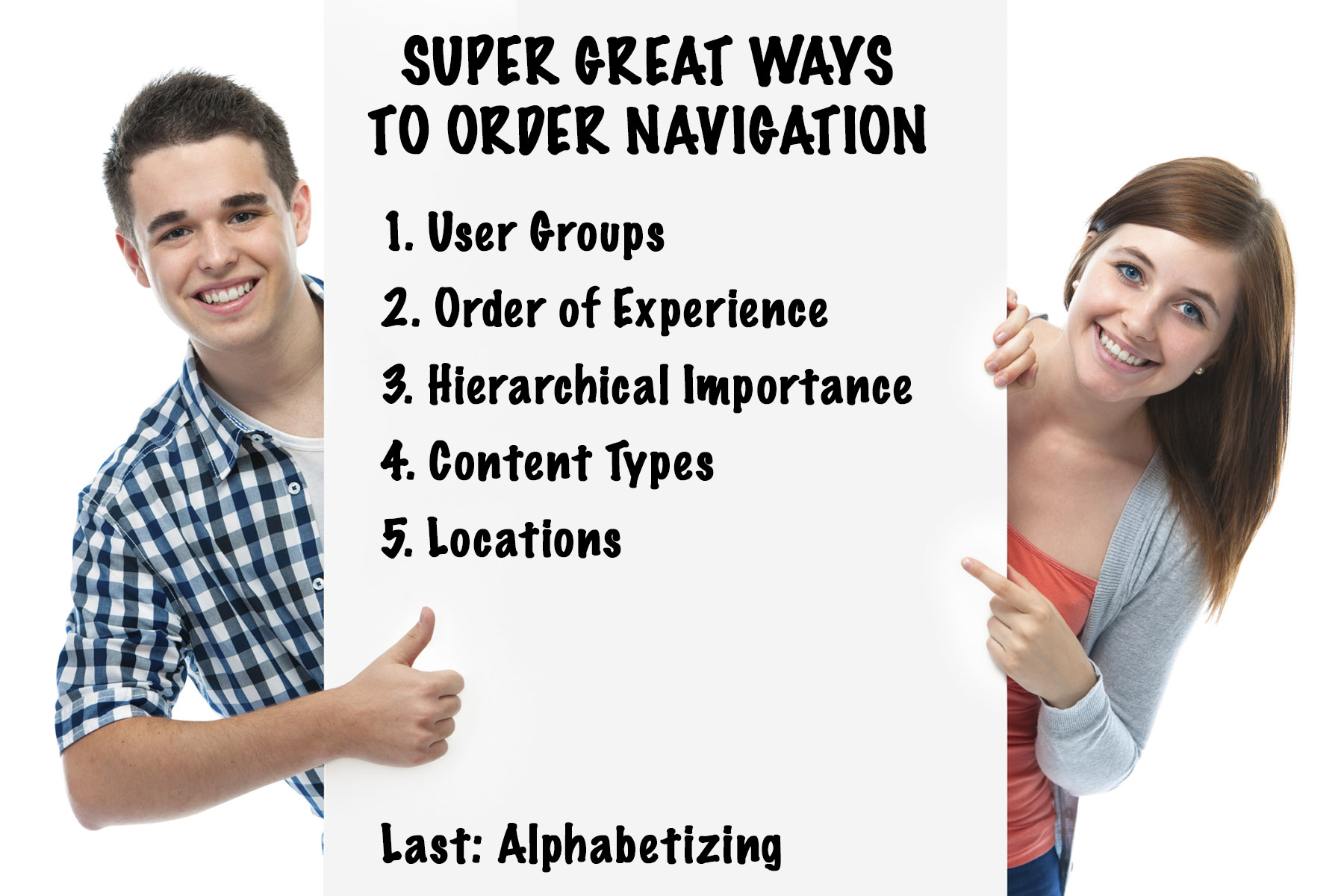 A strong navigation pattern or design is one of the most critical factors for having a “usable” Web Site.
What Is Usability (Navigation)?
Learnability: How easy is it for users to accomplish basic tasks the first time they use the navigation? 
Efficiency: Once users have learned the navigation, how quickly can they perform tasks? 
Memorability: When users return to the navigation after a period of not using it, how easily can they reestablish proficiency?  
Satisfaction: How pleasant is it to use?
User Experience
Usability is a necessary condition for Web survival, people will leave if:
A Web site is difficult to use 
The homepage fails to clearly state what a company offers and what users can do on the site
Users get lost
Information is hard to read or doesn't answer users' key questions
User Experience
A good user-experience should allow users to find what they want quickly and should help to eliminate frustration in not being able to find information
Web Site Planning and Organization
Content Design and Development
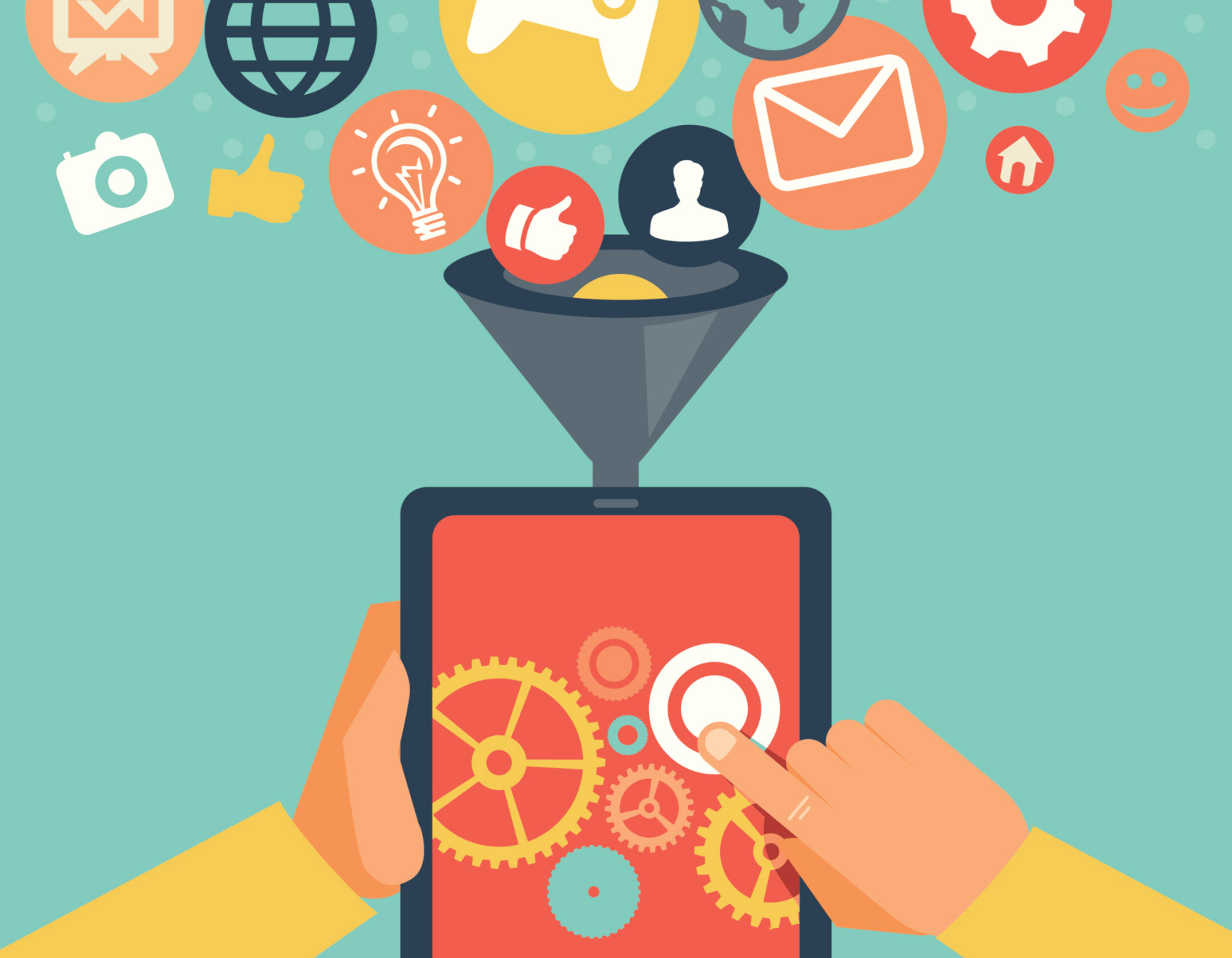 Great Web Sites
START WITH
Great Content
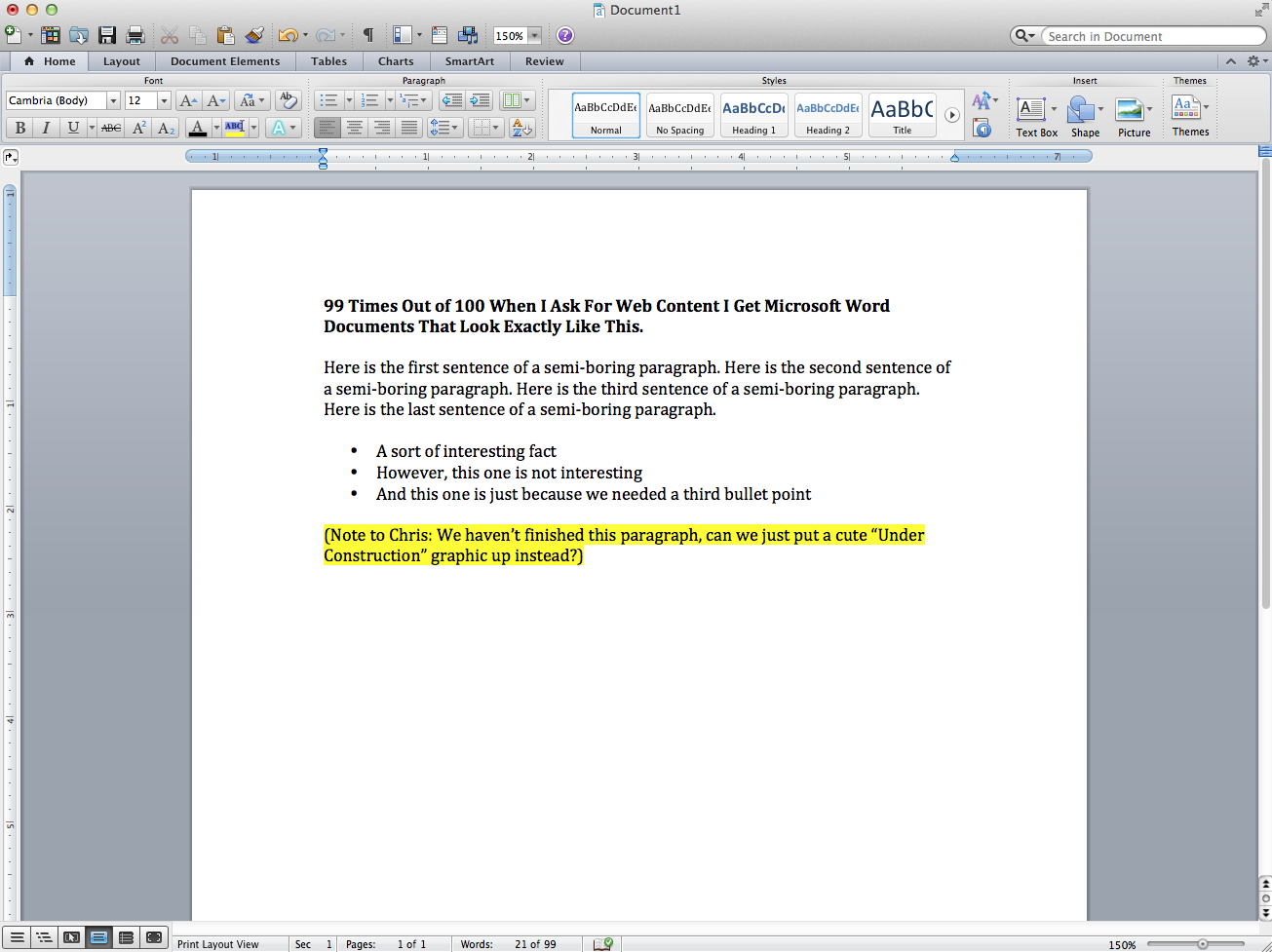 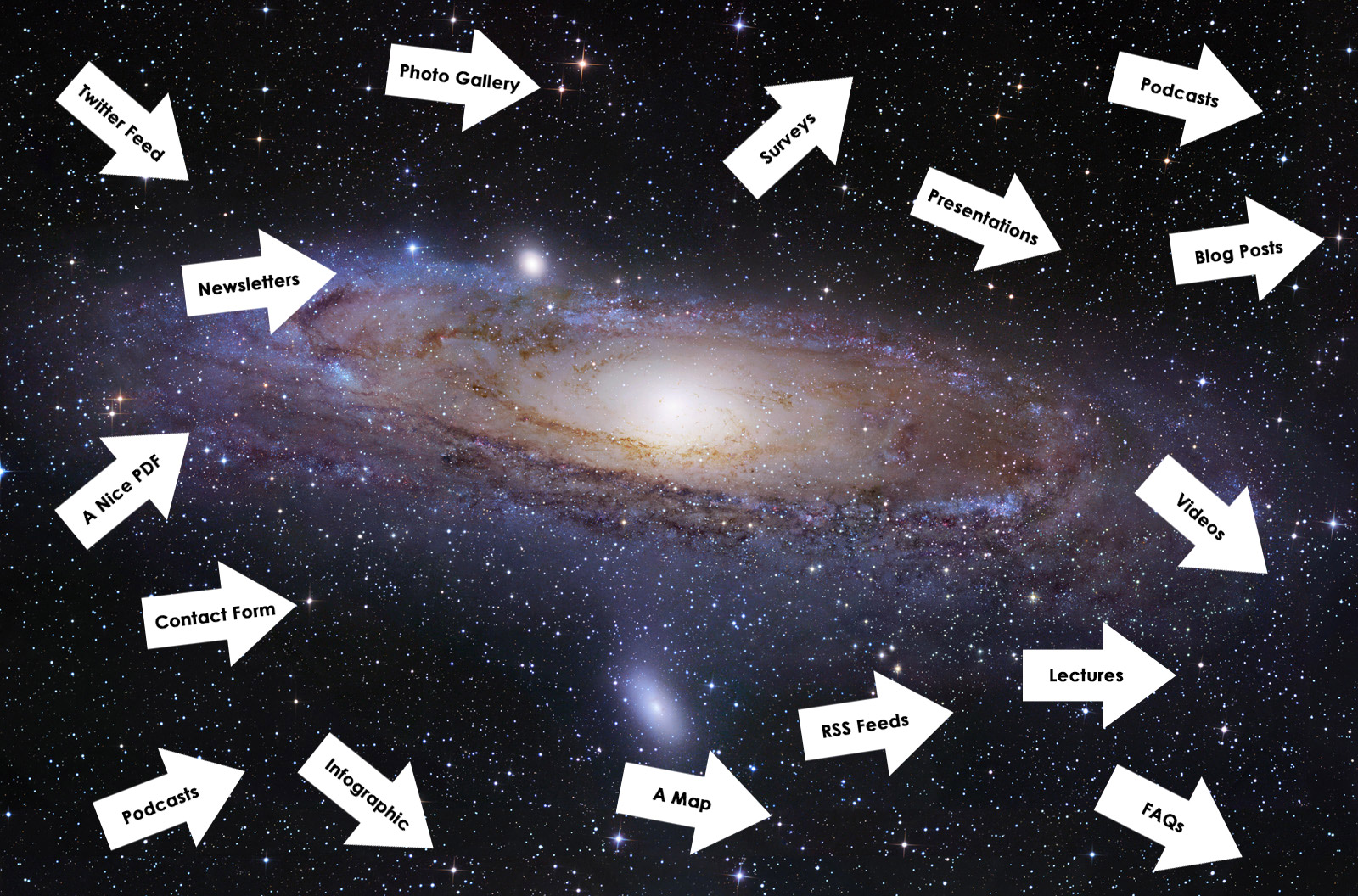 A whole galaxy of content
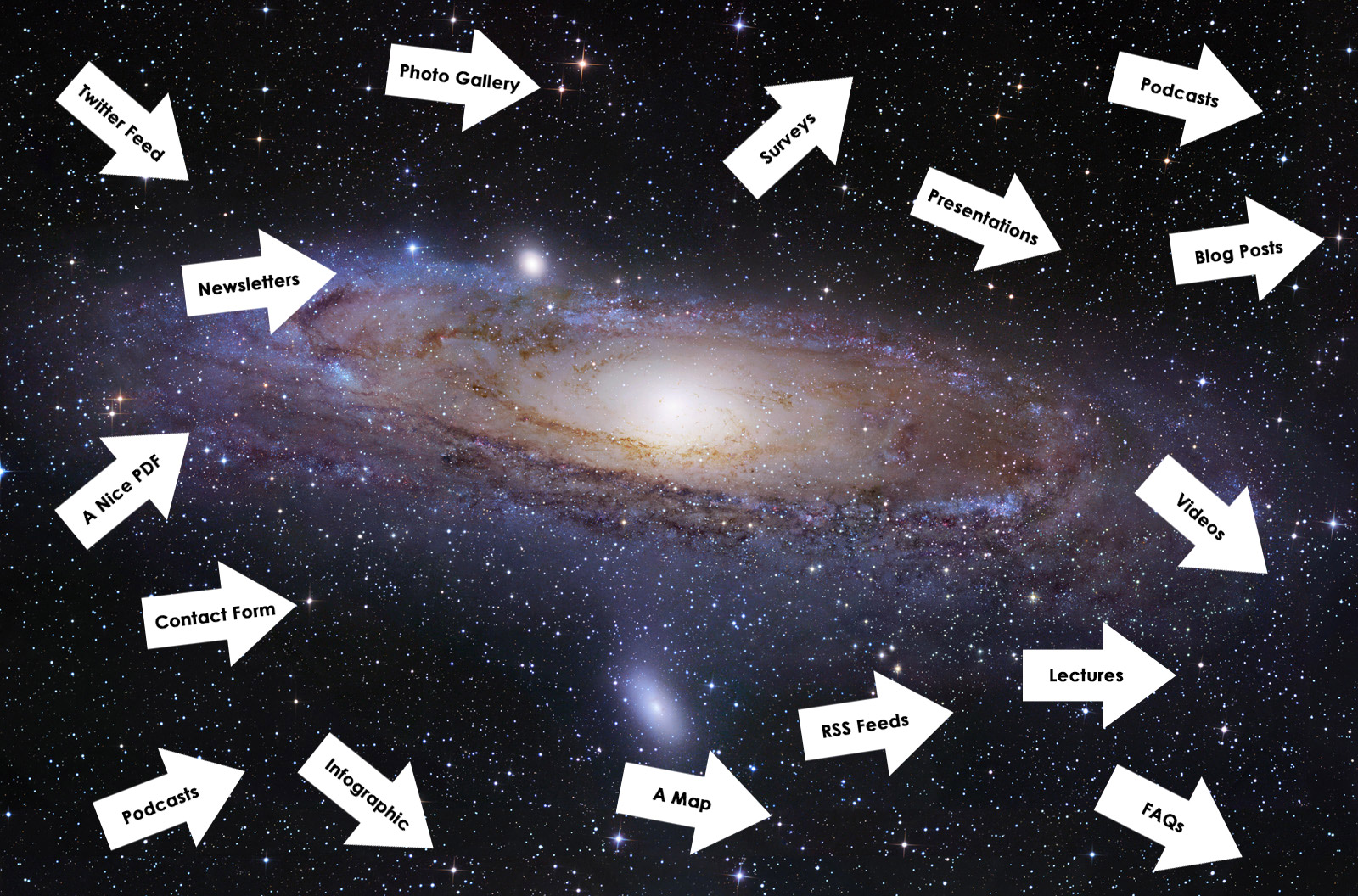 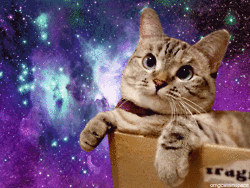 I know what you are thinking, “This sounds great, Chris. But where am I supposed to start with all this?”
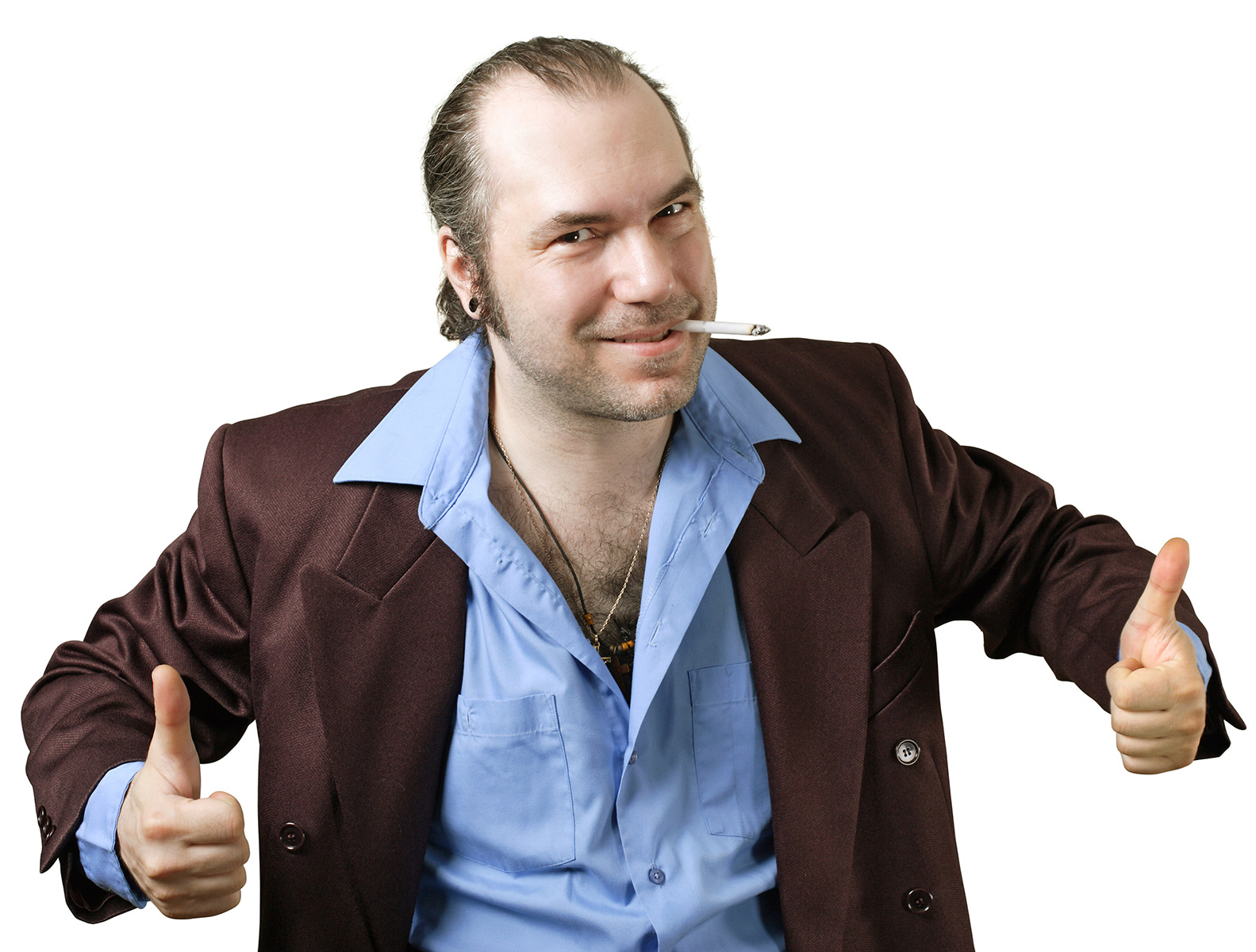 Perform a Content Inventory
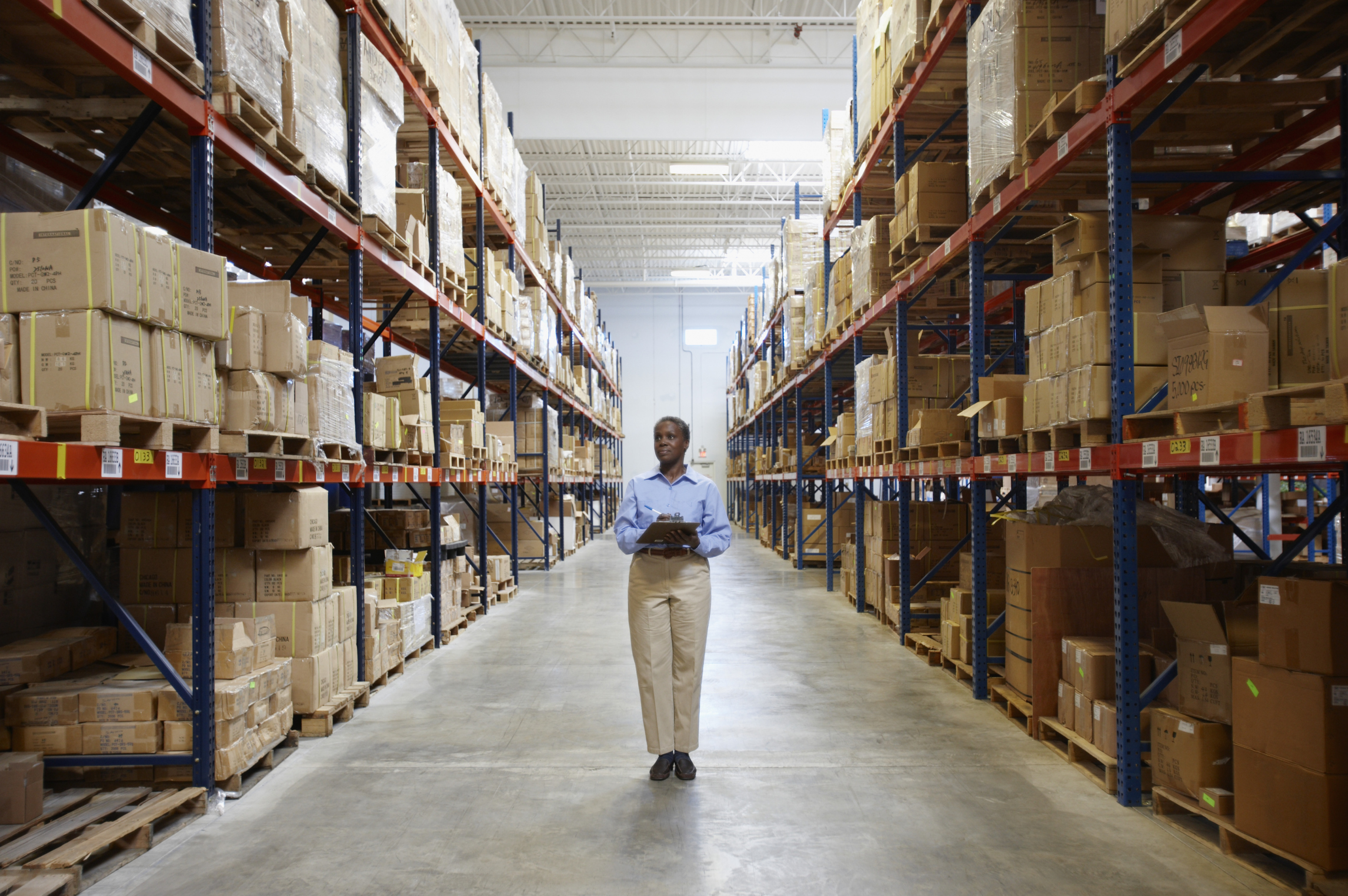 A Content Inventory should help you determine what you have.
A Content Inventory should help you determine what you need.
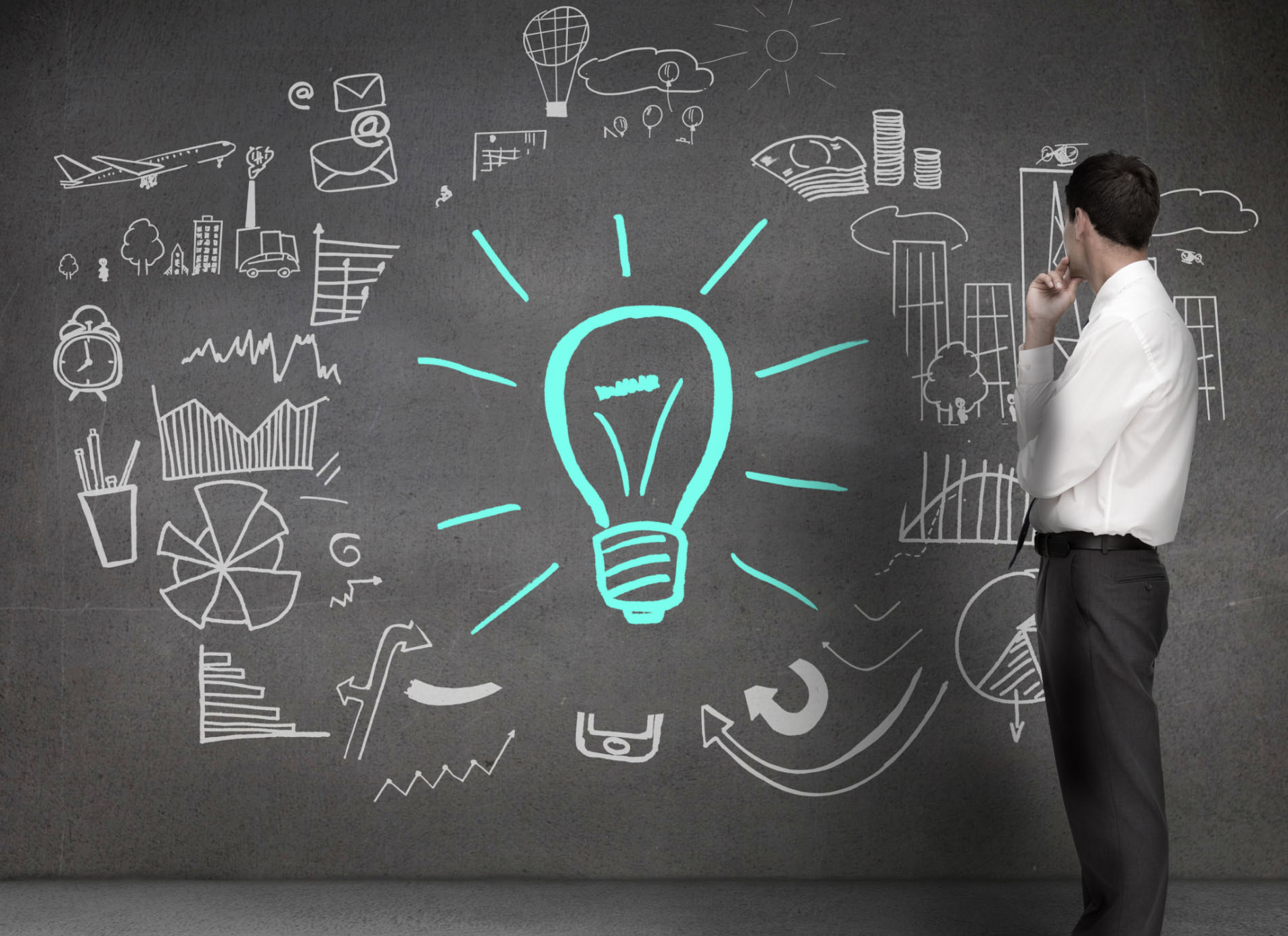 Design Your Content
Let’s try a simple exercise.
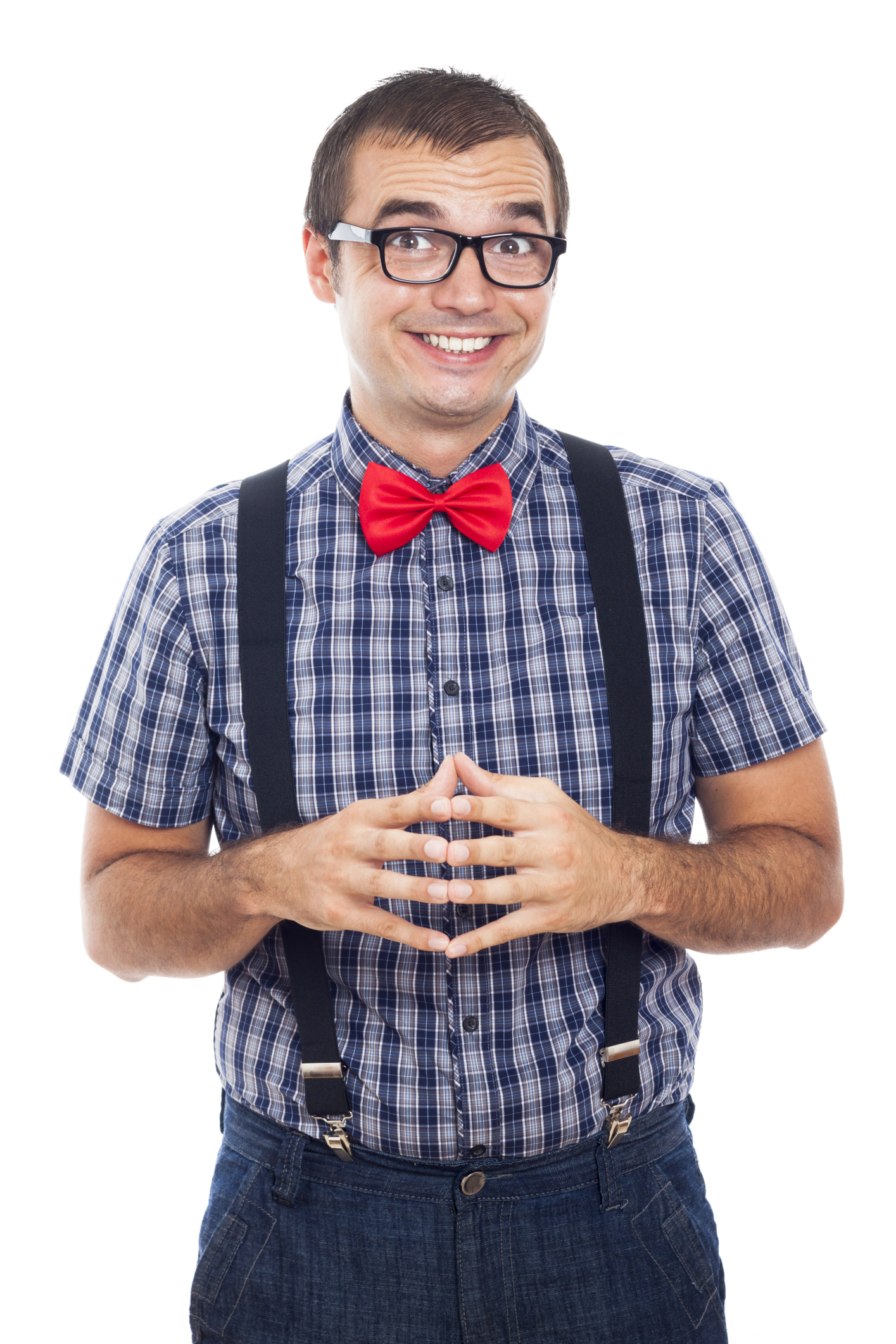 “We are building a companion online exhibit for our physical museum/gallery. We need to make sure that people who like our online exhibit can come and LOVE it in person. …So, we need to put some contact info on our site.”
Basic Content
(That is already created for you and/or requiresminimal effort to get)
KSU Center, 3333 Busbee Dr NW
Kennesaw, GA 30144
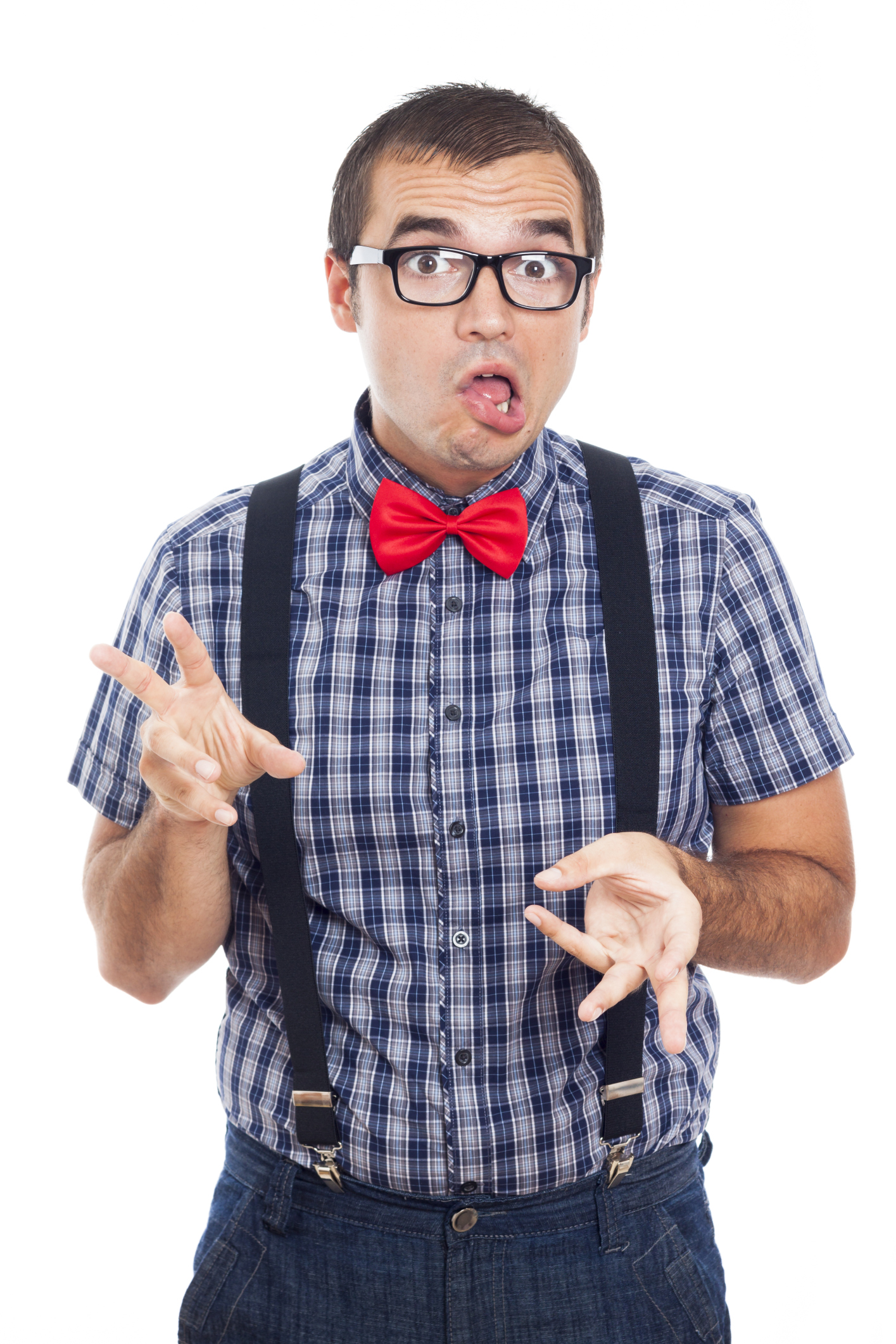 “Okay, I see we have given users our address. That’s nice, I suppose. Maybe we could also give them some directions that way they could just jump in their cars and get right to us. Bazinga!”
Supplemental Content
(Some effort may be involved, but usually only takes a few minutes to get together)
If you are coming from South of Kennesaw:
Take I-75 toward Marietta / Chattanooga
Turn right onto Chastain Road
Turn right onto Busbee Dr.
Turn right into the parking lot immediately past sign
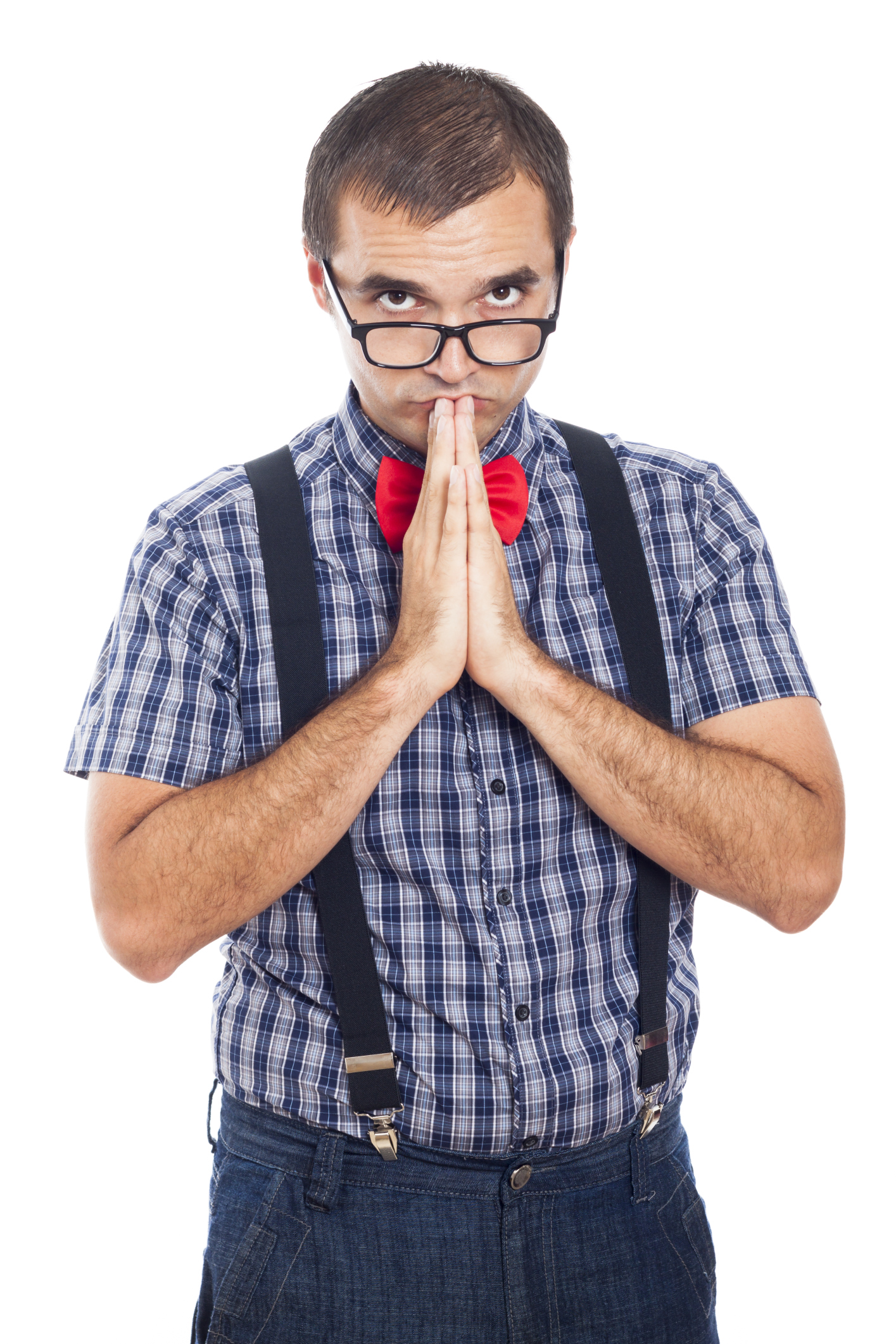 “Oh man, this is right on. You know what could really sell this? A nice photo I took on my camera phone. It would be nice for visitors to see the building in advance so they know what to look for when they are driving to us. Huzzah!”
Content Creation
(We are starting to make stuff!)
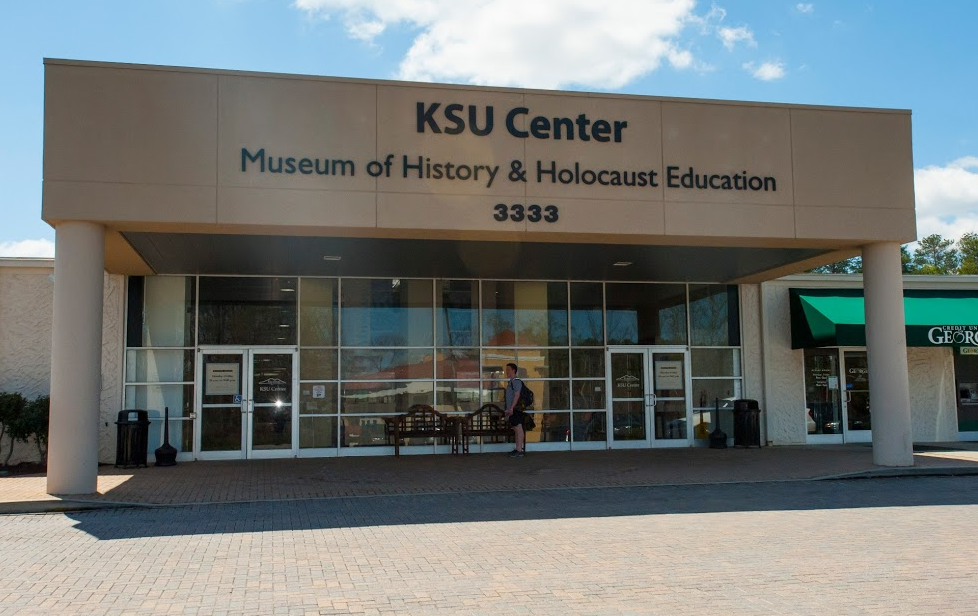 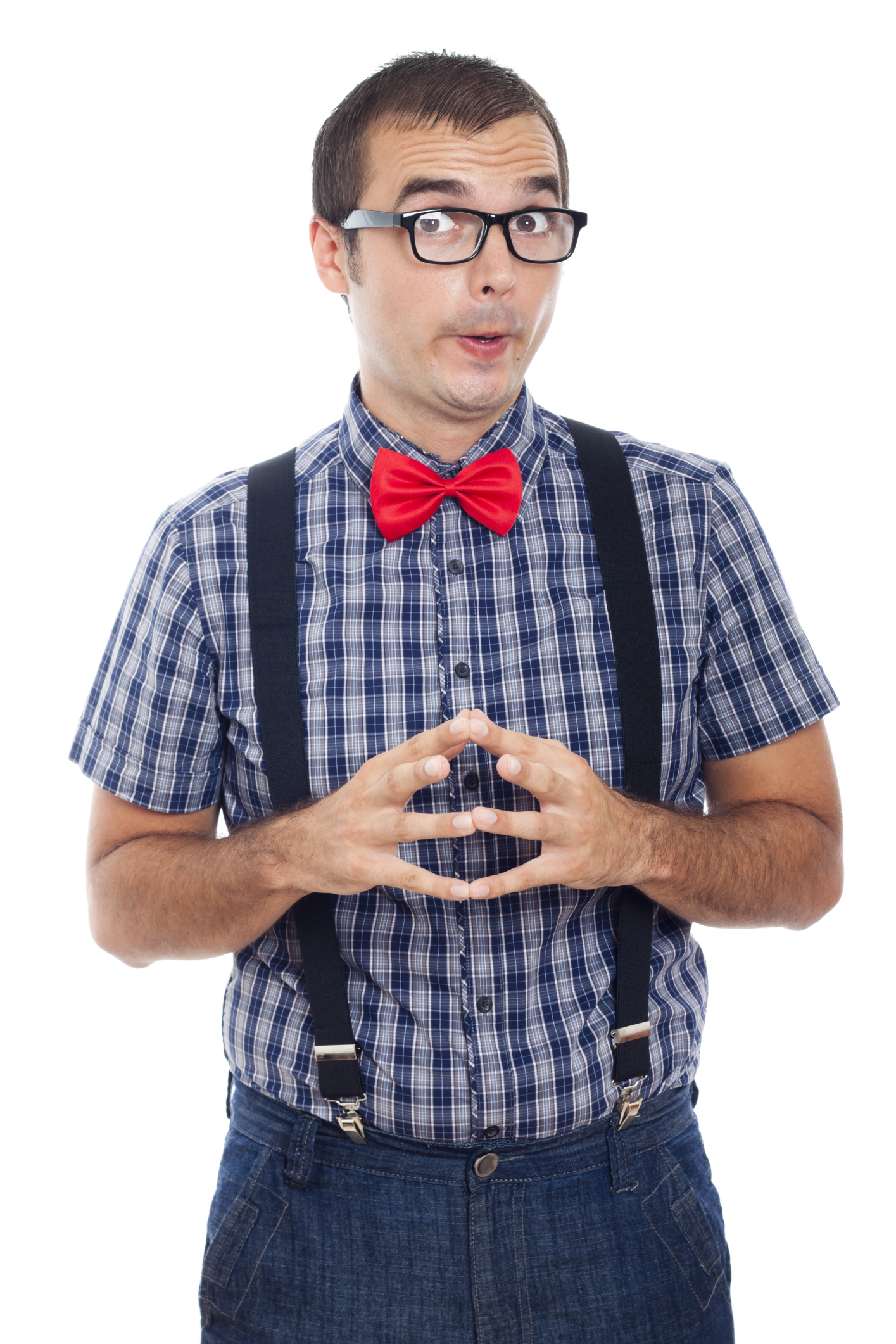 “You know, I heard on NPR that a lot of people have been using their phones as GPS devices. It sure would be nice if we could embed a map on our page so all someone had to do was click a link and they could get customized directions. Is that impossible?”
Content From the Web
(We are letting the Web make content for us!!!)
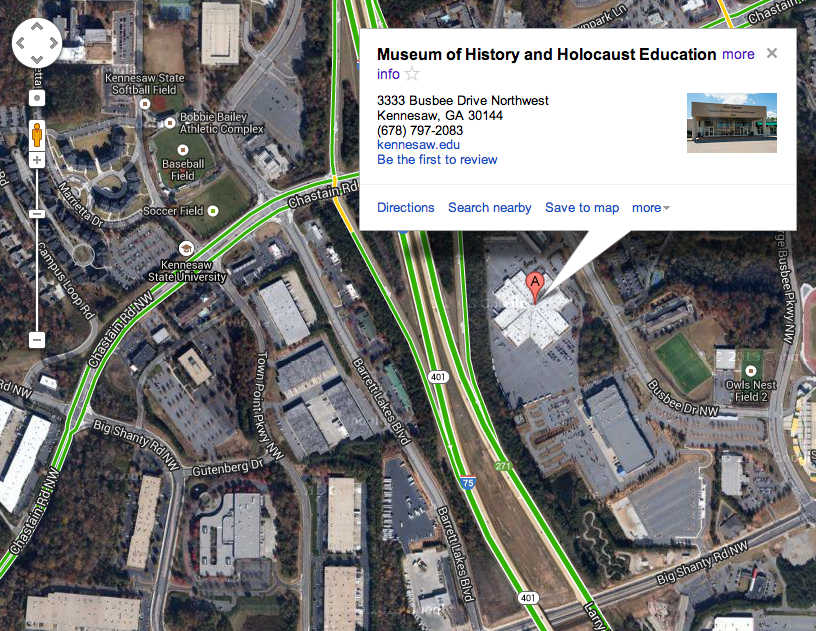 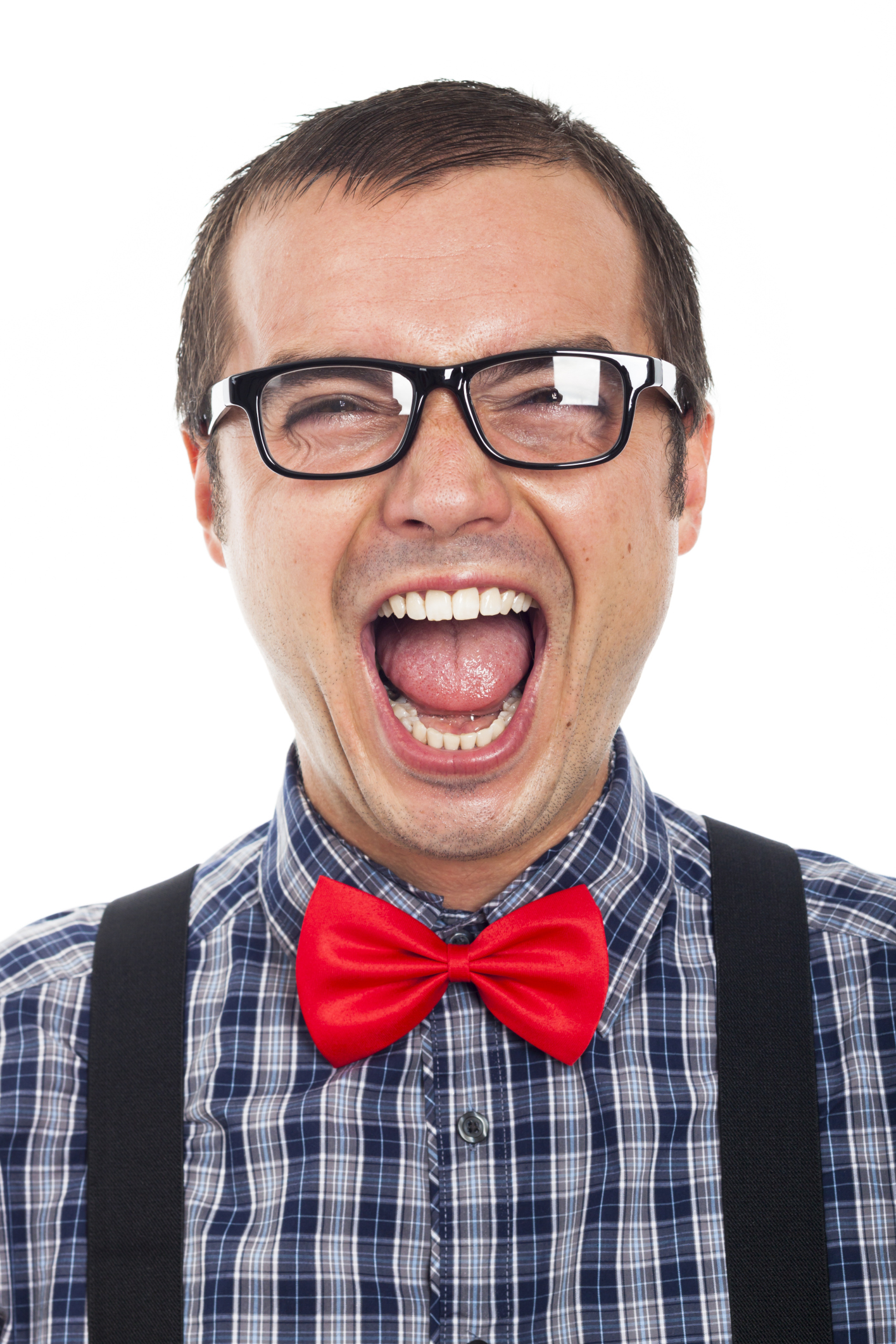 “We made the BEST web page ever!”
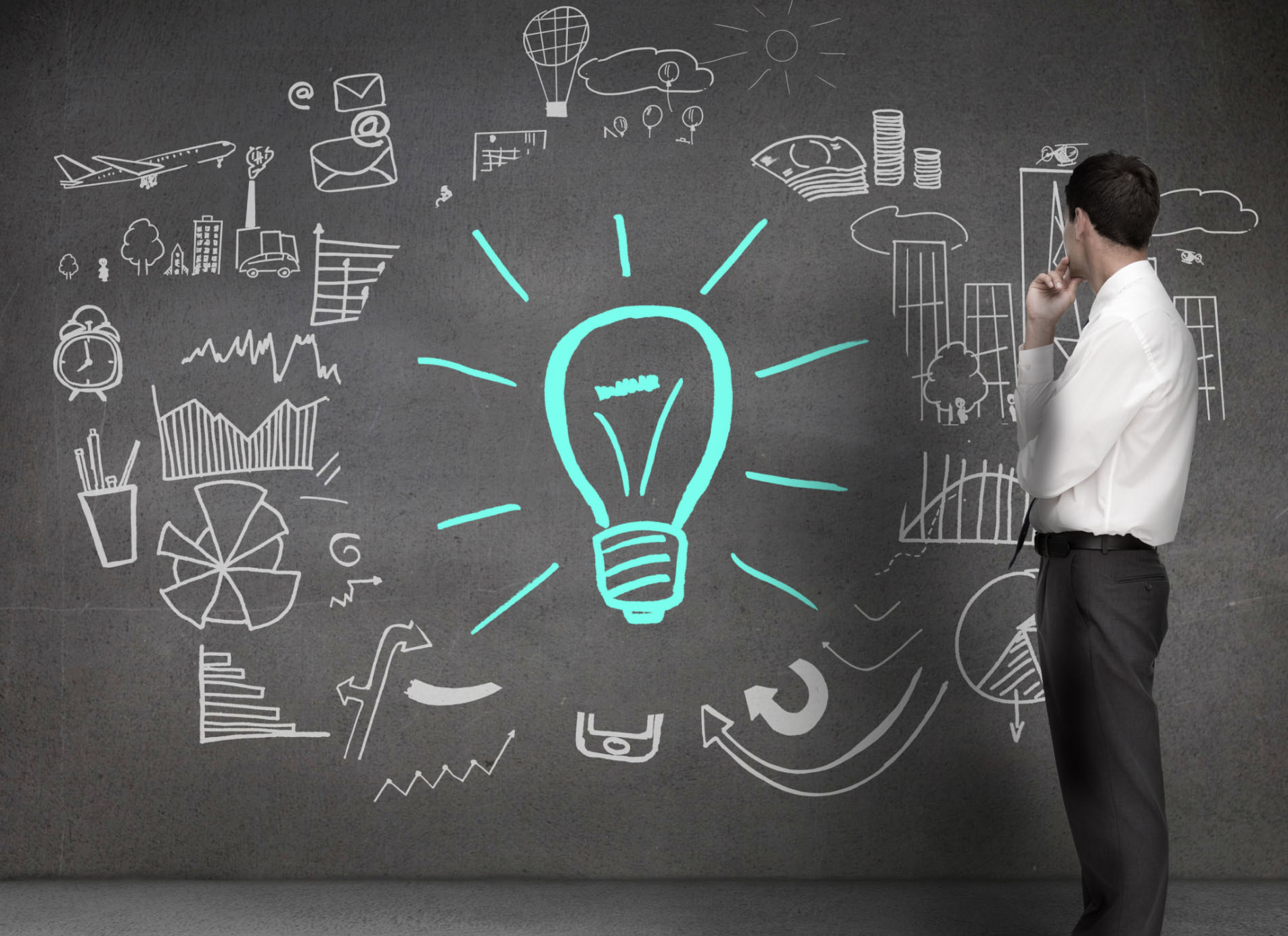 Basic
Content
Created
Content
Web
Content
Design Your Content
Consider new and different ways to present your messages, thoughts, and ideas.
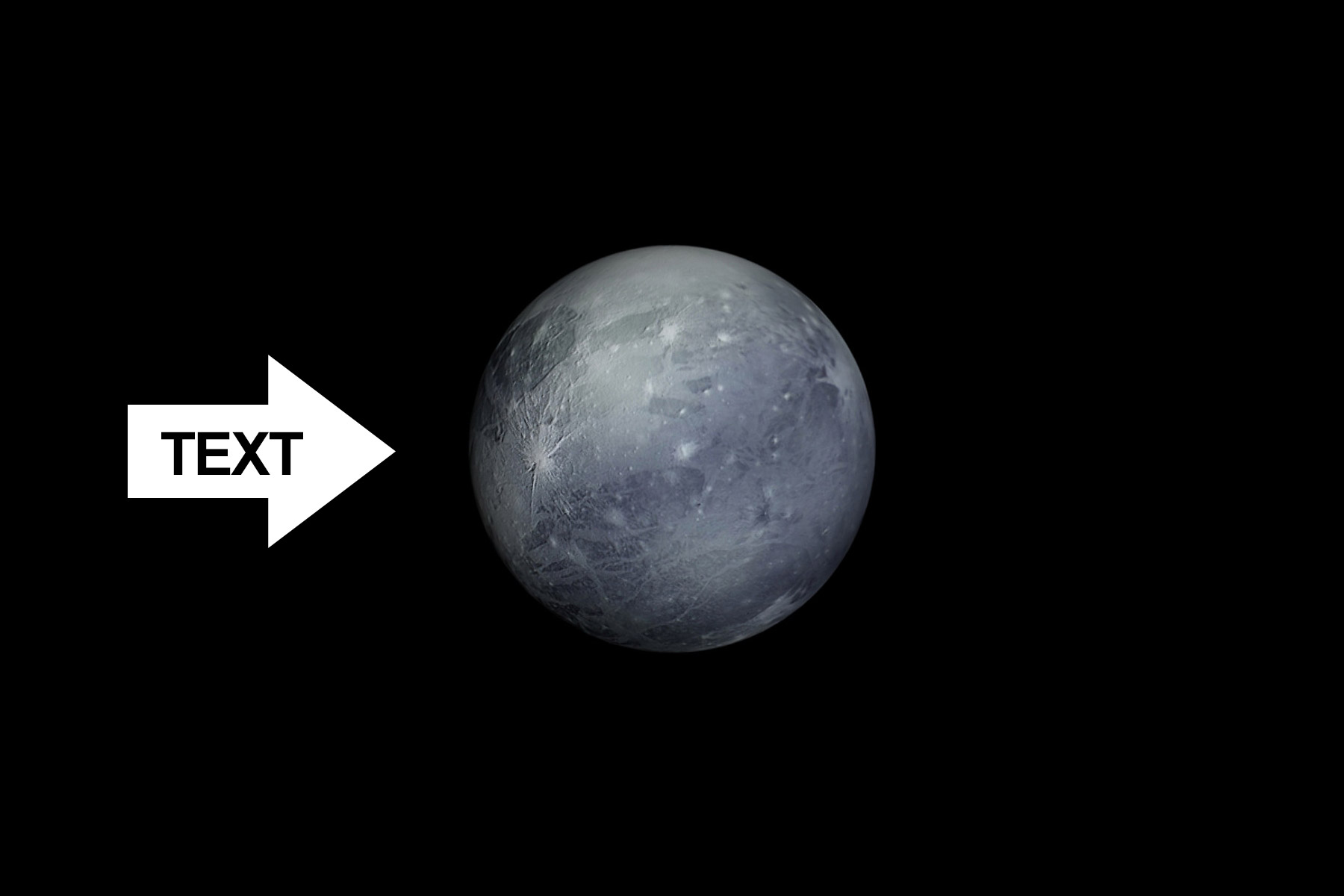 1995.
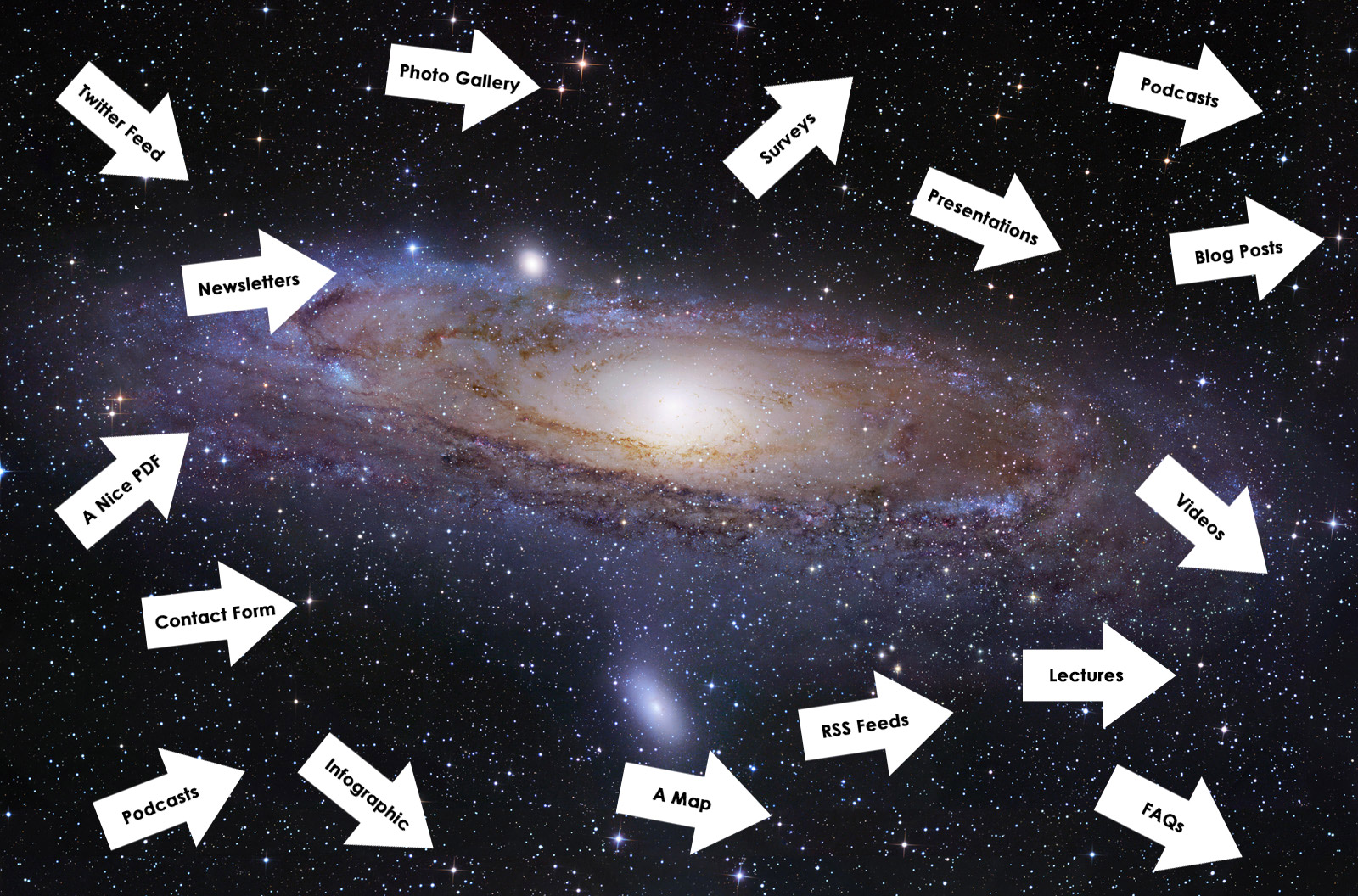 2014 and possibly even 2015.
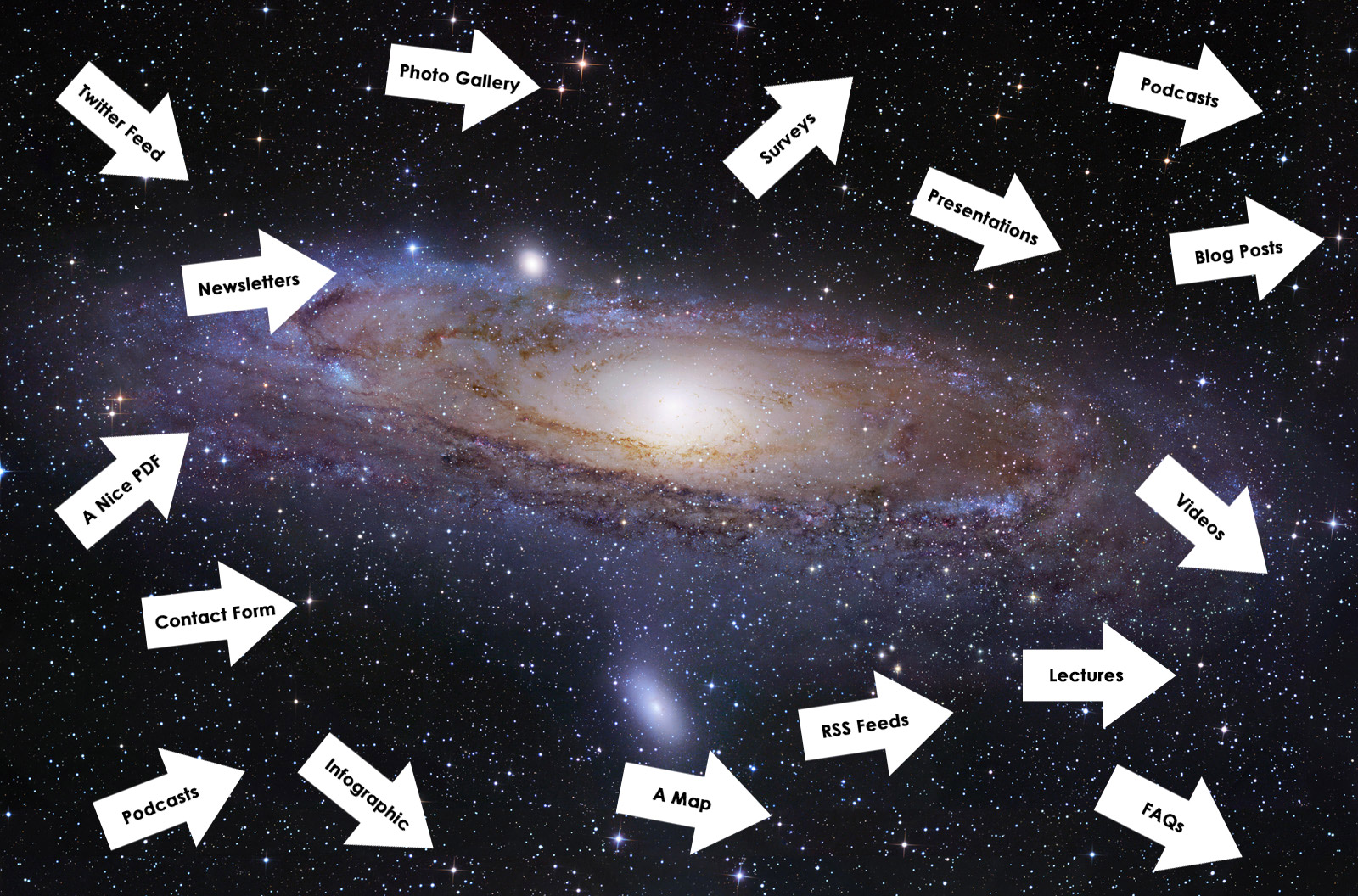 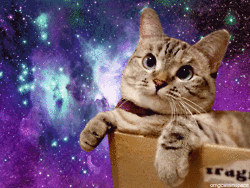 …so, all of this brings us to layout and design.
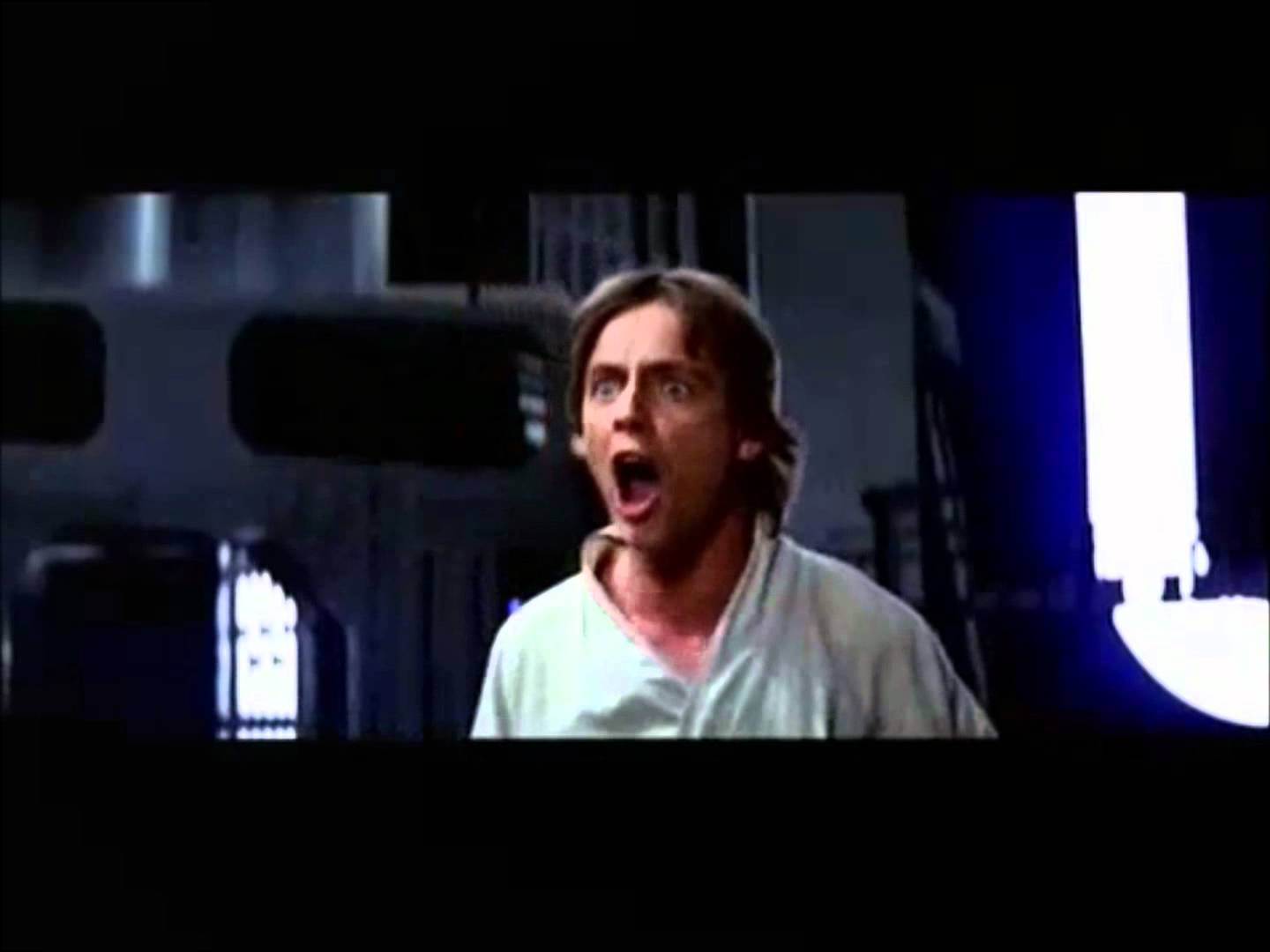 Mind–blowing concept of the day
Let your content drive the design of your site.

Do not let the design of your site drive your content.
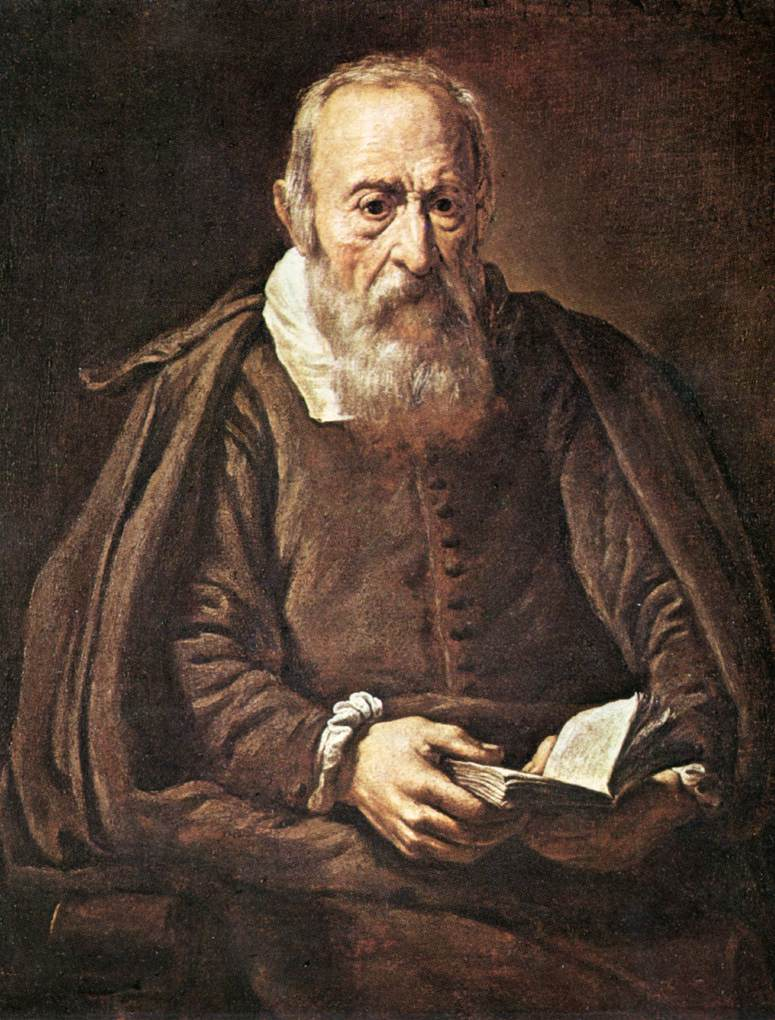 How We Used To Do The Web

Here is a template.
In that template is a box.
Fill up the box with stuff.
Done.
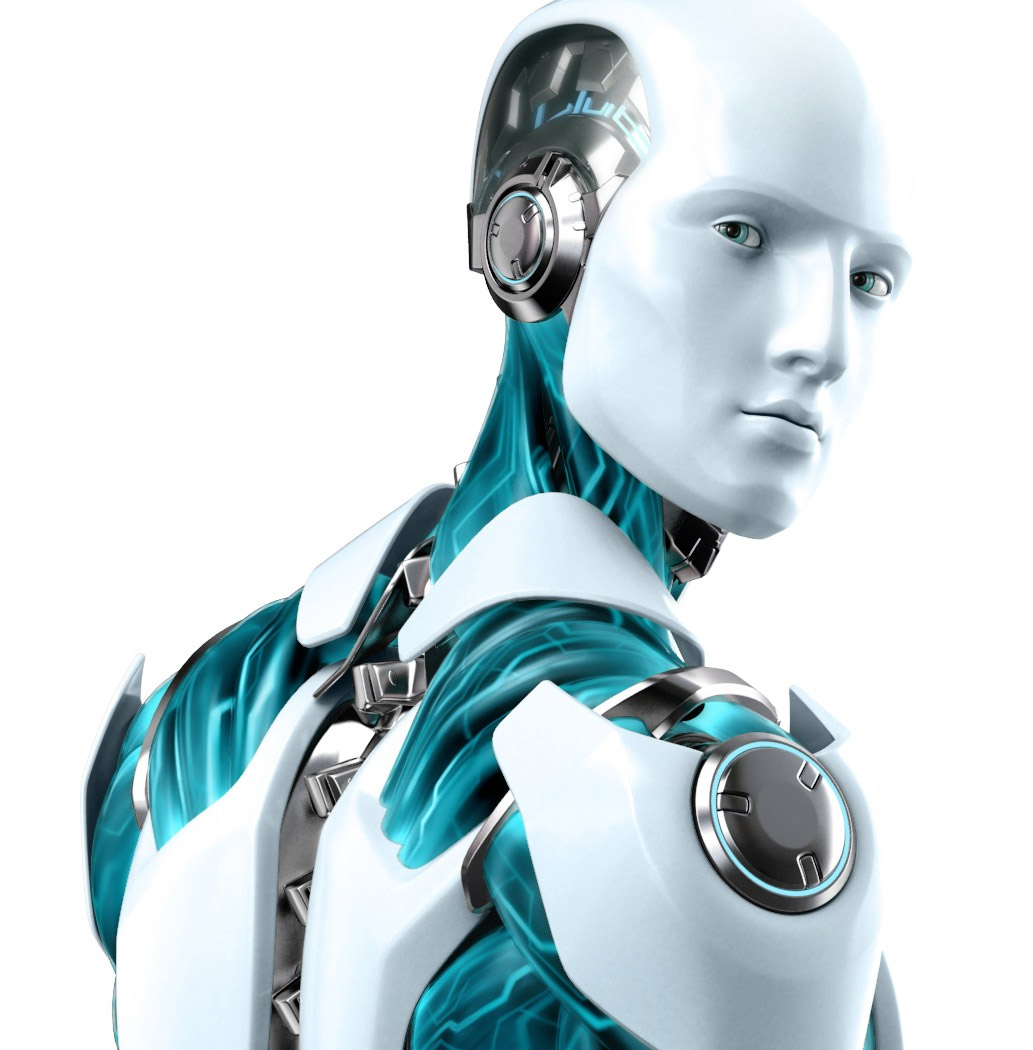 How To Do the Web Today (The Future)

Gather and create content
Design and build pages based on content that form a narrative / logical user experience.
Done.
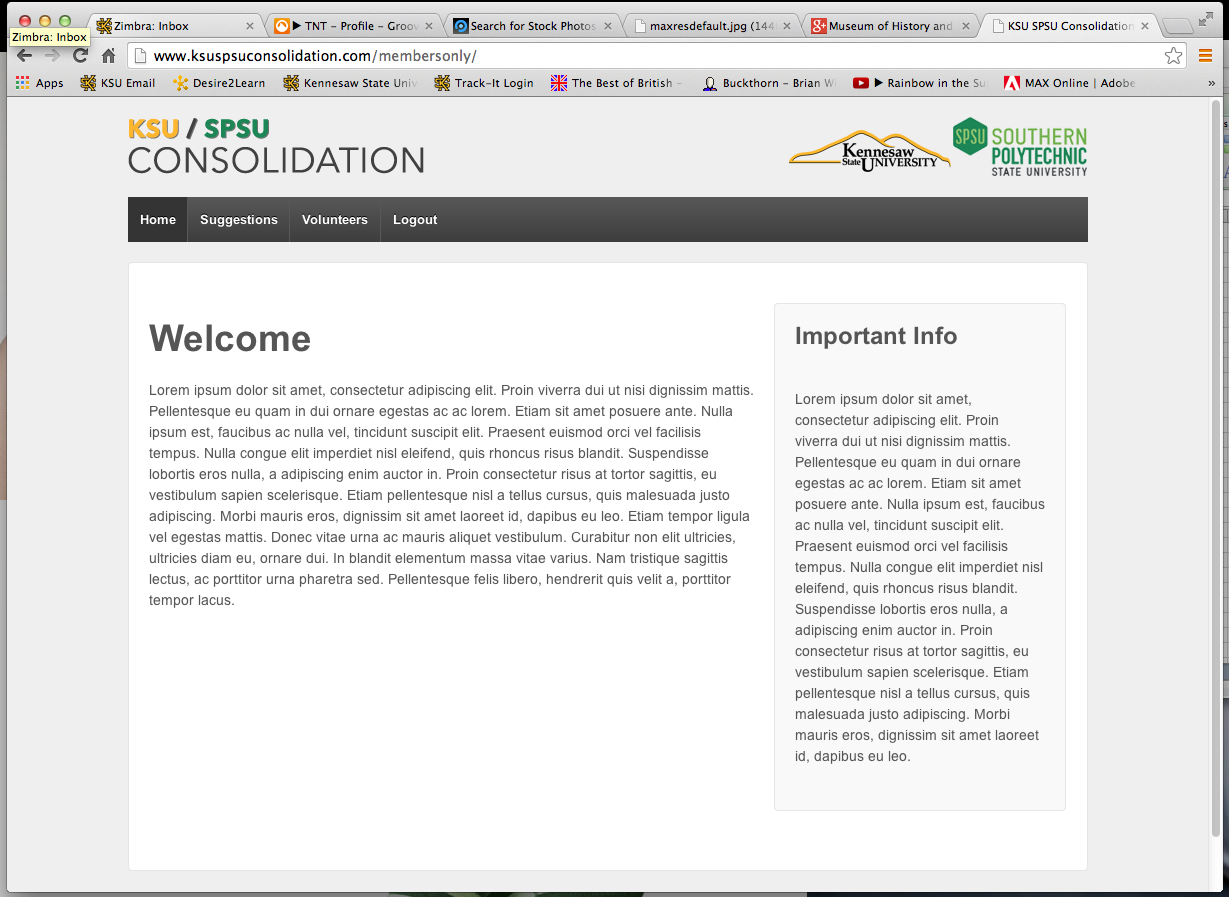 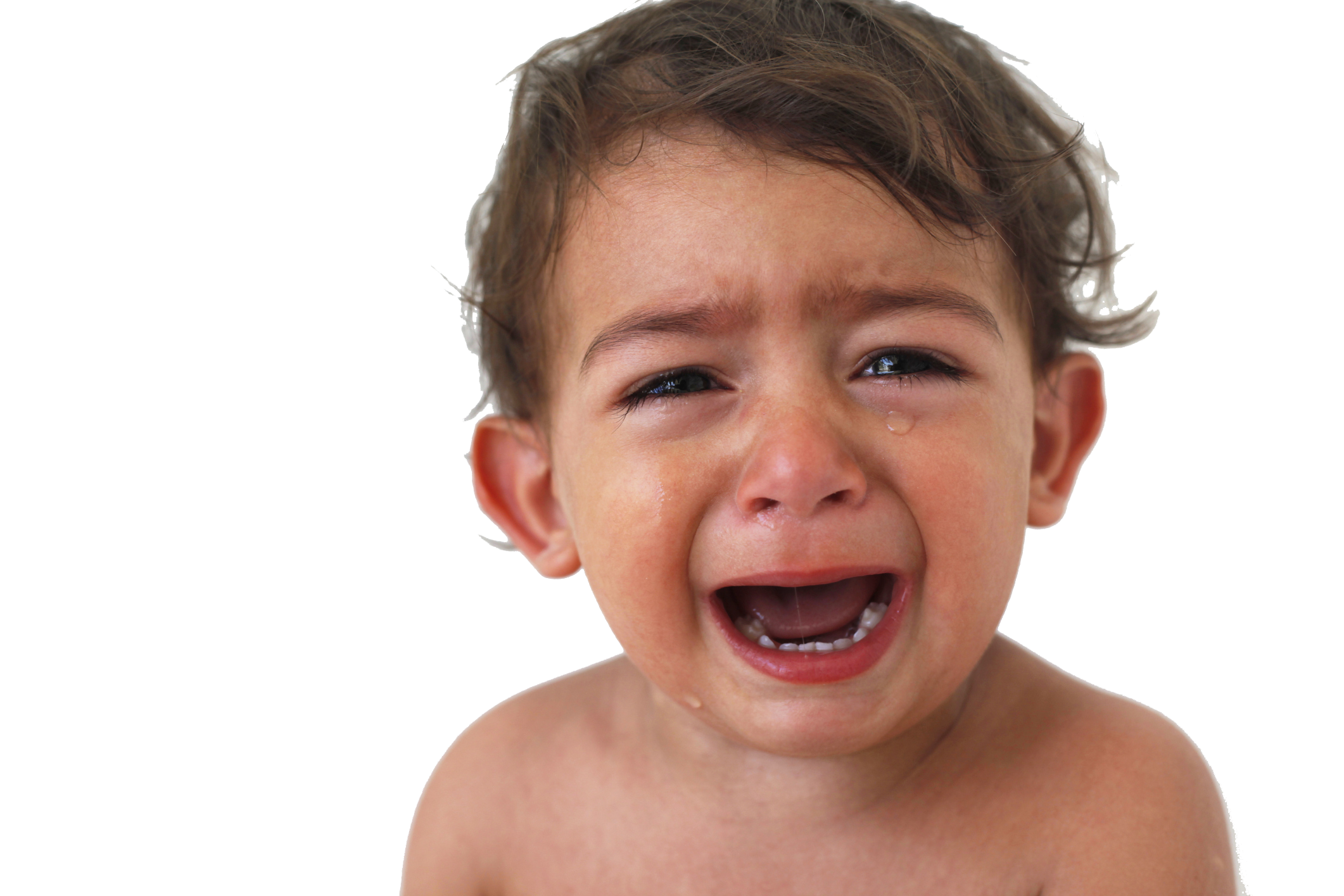 Lorem ipsum dolor sit amet, consectetur adipiscing elit. Pellentesque ac mollis mi. Nulla id felis vitae justo blandit adipiscing. In pharetra turpis massa, et placerat ante pellentesque id. Ut et elit accumsan, hendrerit urna in, lobortis mauris. Suspendisse eget odio auctor, posuere lectus vel, mollis nisl. Pellentesque habitant morbi tristique senectus et netus et malesuada fames ac turpis egestas. Donec ut urna elit. Lorem ipsum dolor sit amet, consectetur adipiscing elit. Pellentesque ac mollis mi. Nulla id felis vitae justo blandit adipiscing. In pharetra turpis massa, et placerat ante pellentesque id. Ut et elit accumsan, hendrerit urna in, lobortis mauris. Suspendisse eget odio auctor, posuere lectus vel, mollis nisl. Pellentesque habitant morbi tristique senectus et netus et malesuada fames ac turpis egestas. Donec ut urna elit. Lorem ipsum dolor sit amet, consectetur adipiscing elit. Pellentesque ac mollis mi. Nulla id felis vitae justo blandit adipiscing. In pharetra turpis massa, et placerat ante pellentesque id. Ut et elit accumsan, hendrerit urna in, lobortis mauris. Suspendisse eget odio auctor, posuere lectus vel, mollis nisl. Pellentesque habitant morbi tristique senectus et netus et malesuada fames ac turpis egestas. Donec ut urna elit. Lorem ipsum dolor sit amet, consectetur adipiscing elit. Pellentesque ac mollis mi. Nulla id felis vitae justo blandit adipiscing. In pharetra turpis massa, et placerat pellentesque .
Once your content is determined (and hopefully created), it’s time to do layout.
Layout
Layout is not rocket science
Requirements for a laying out a site
Ability to draw boxes
Ability to write words
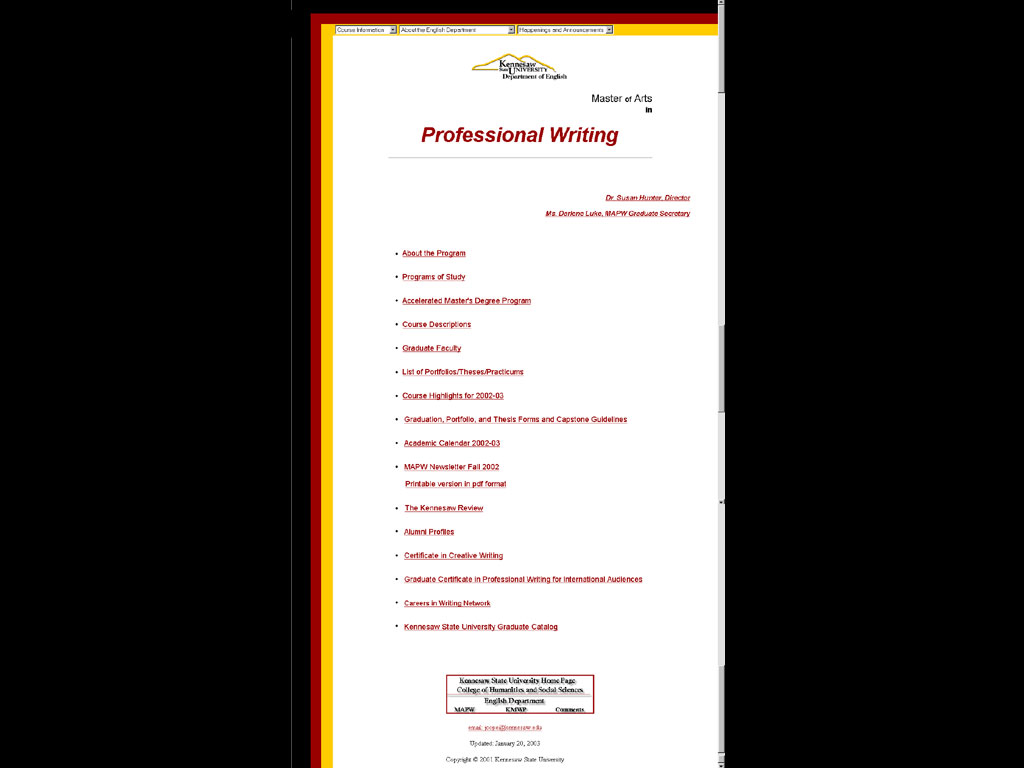 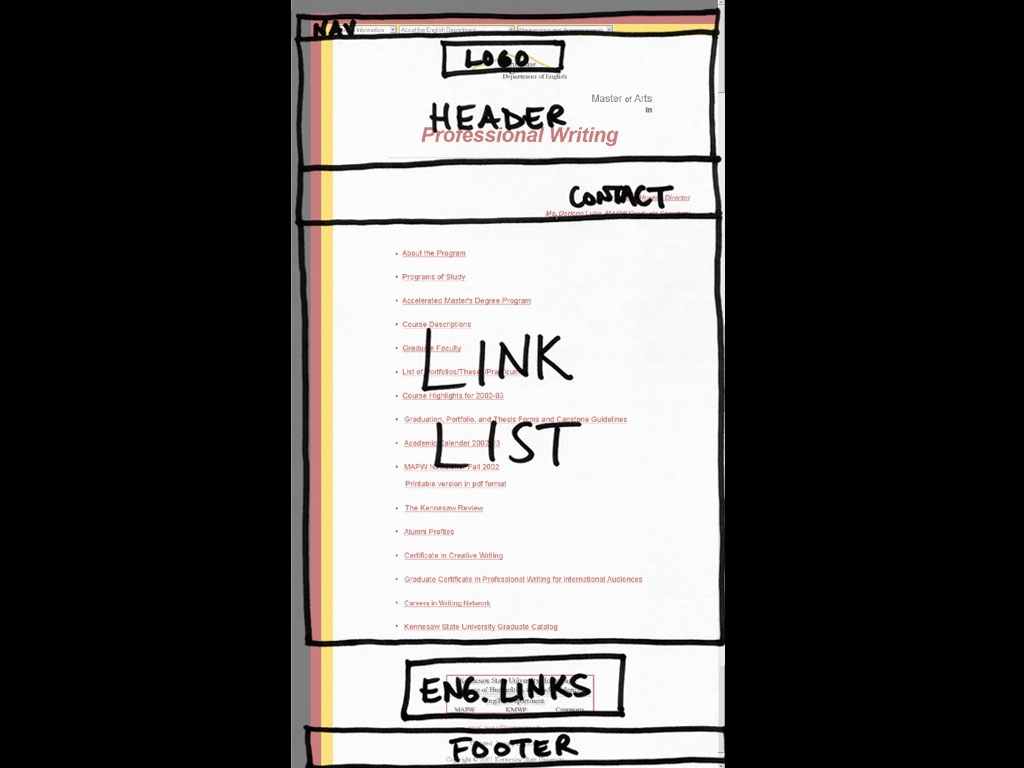 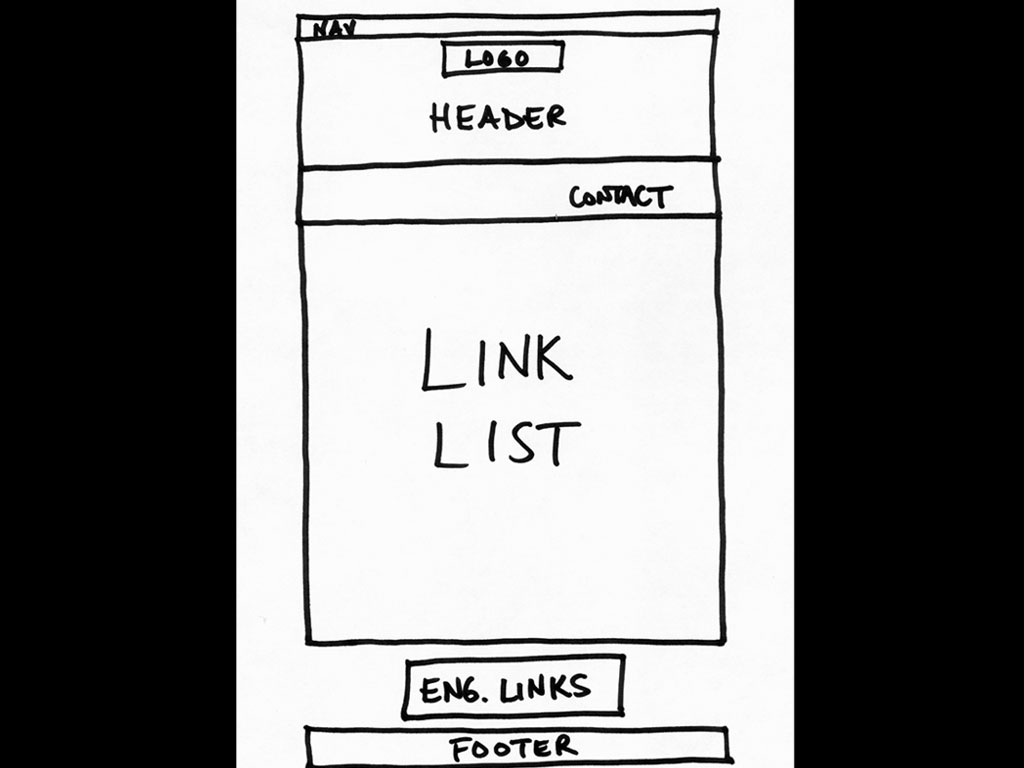 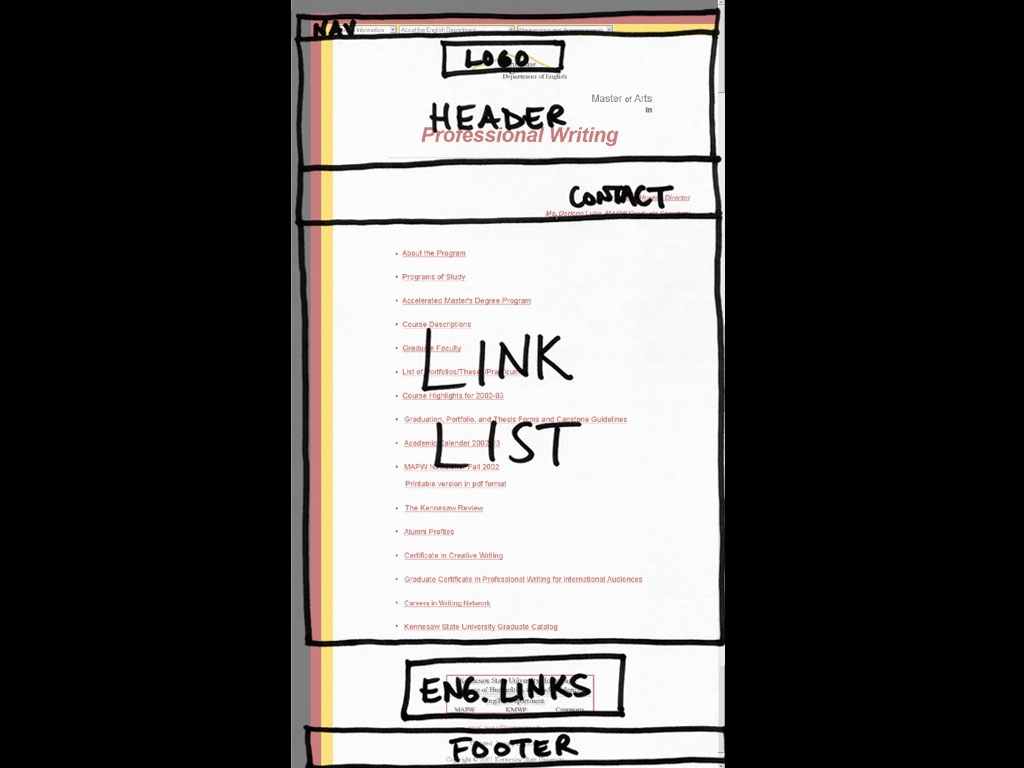 Layout
Utilize space efficiently
Avoid too much “white space”
Avoid using every single pixel of space
Allow “breathing room between areas of the page
Focus on navigation that is easy to follow and creates a nice “user-experience”
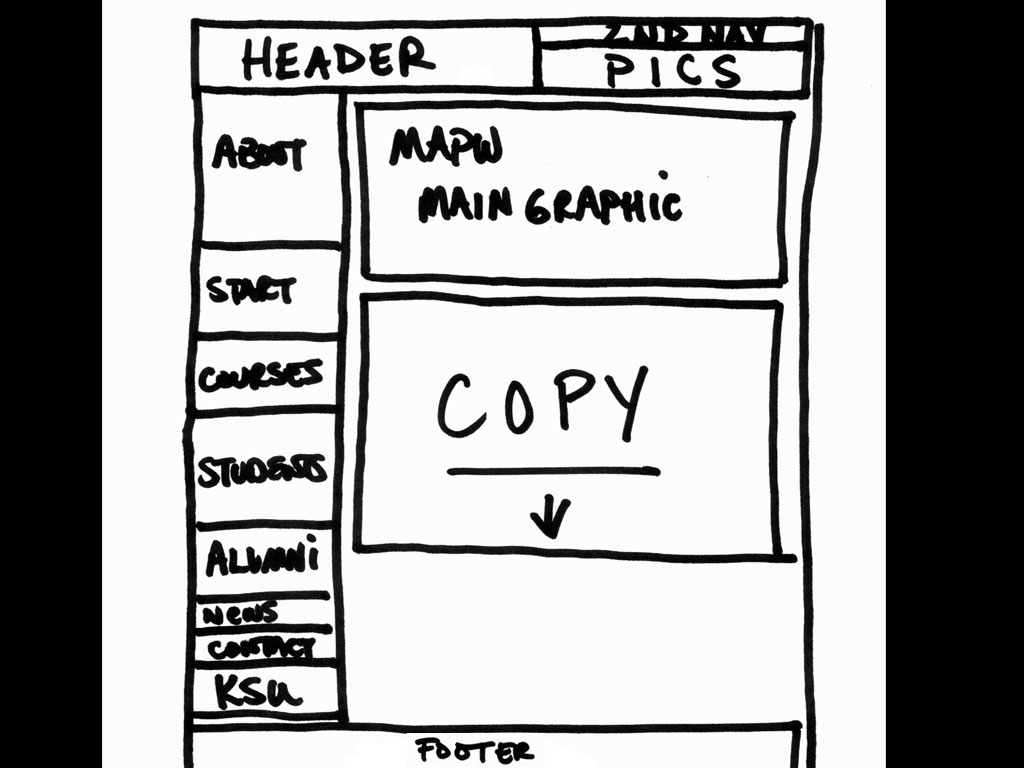 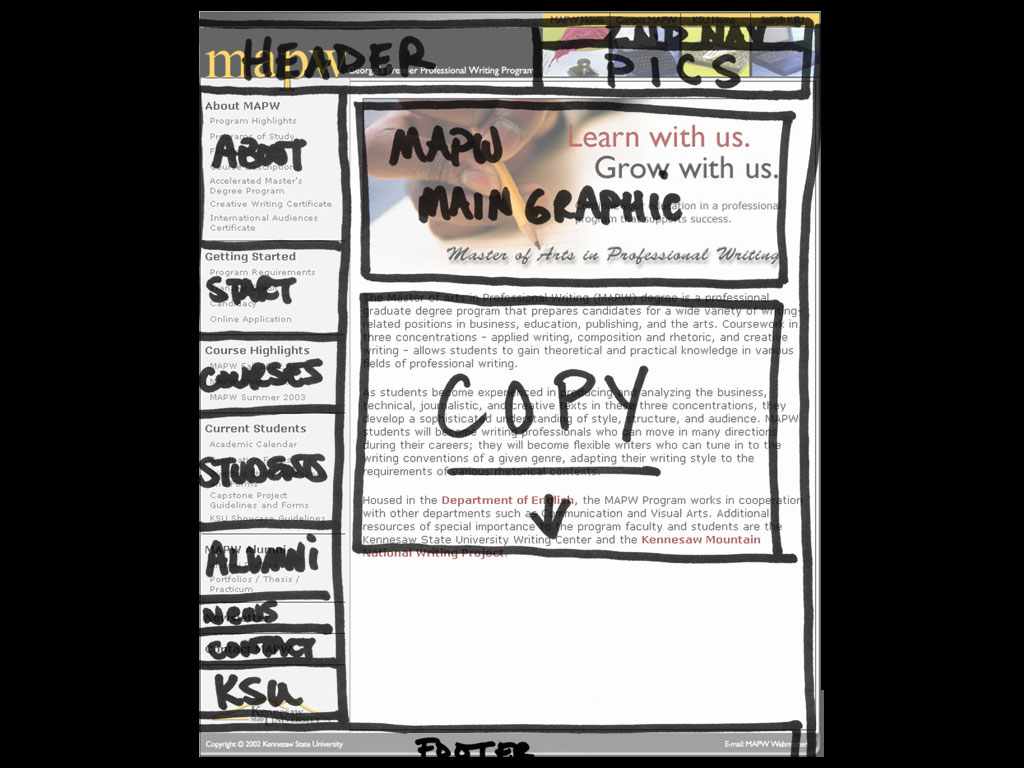 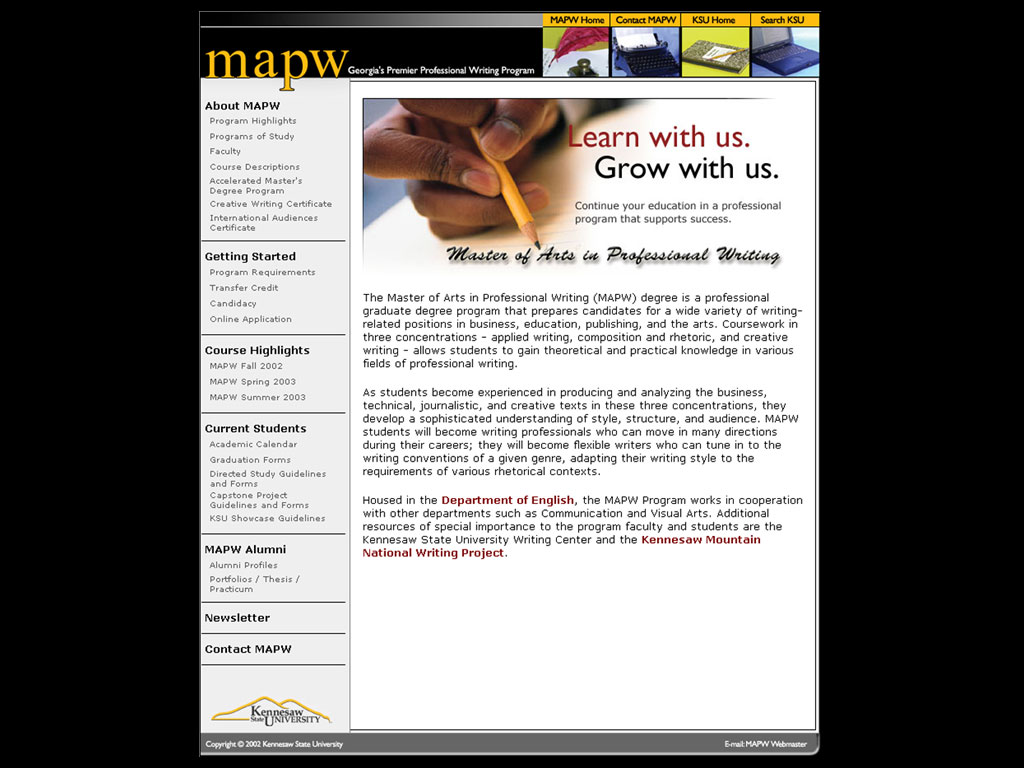 EVERYTHING up to this point (even for the technically unadvanced) has given you an enormous say-so in the content, design, development, and user experience of your site.
Content Design and Development
Technology Platforms and Technical Issues
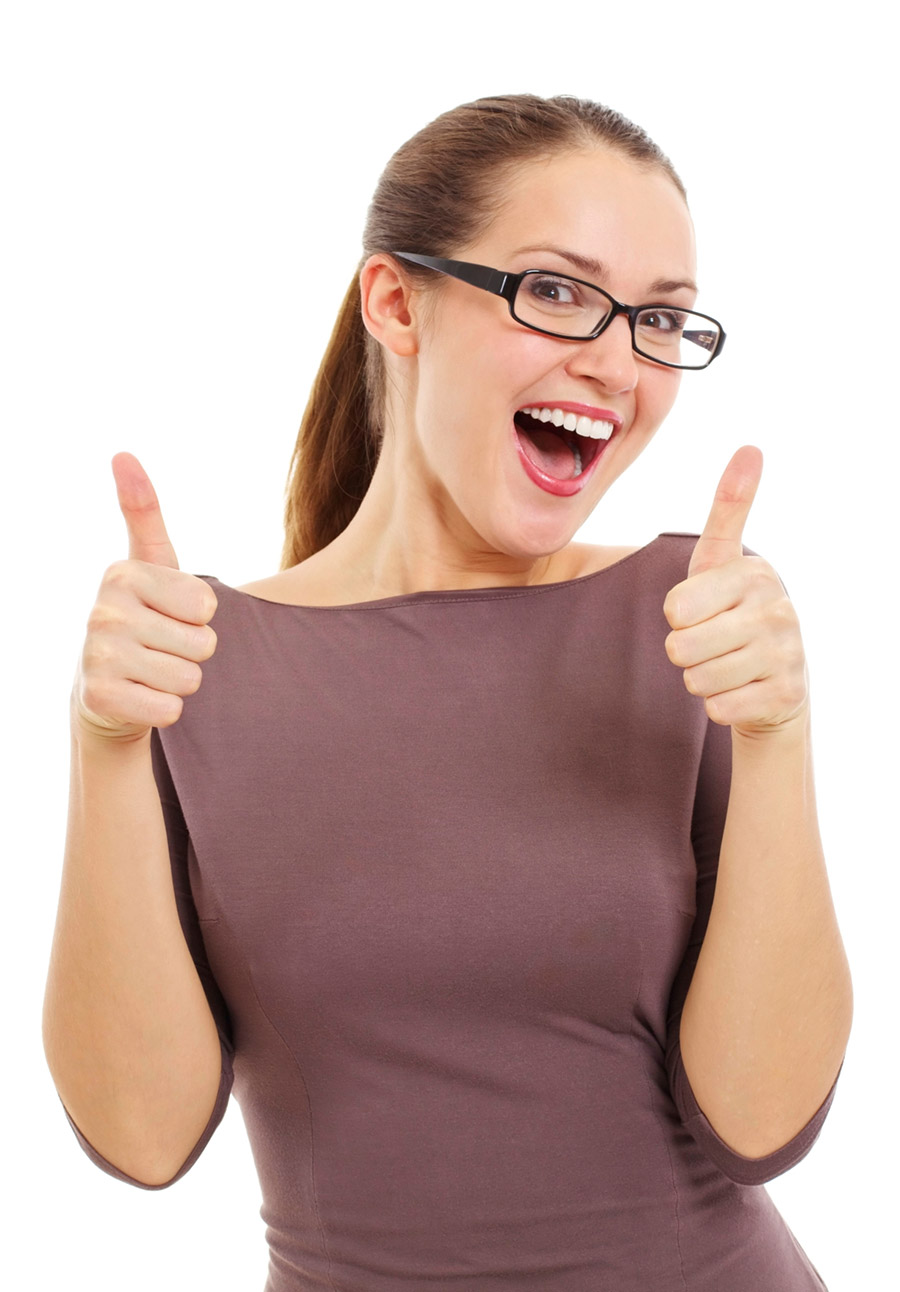 Planning
Organization
Content Inventory
Content Creation
Layout
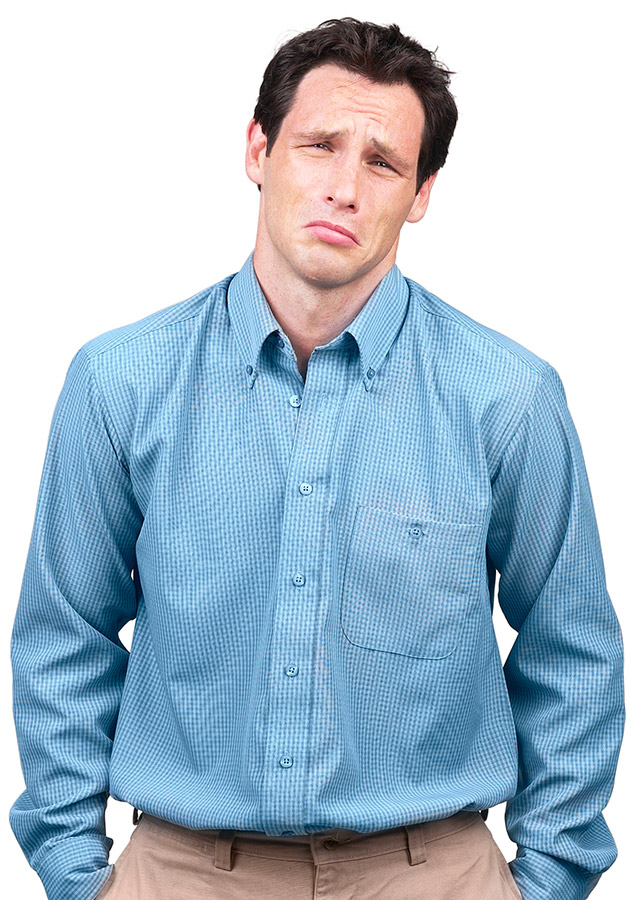 “Oh no! Now I actually have to build this thing.”
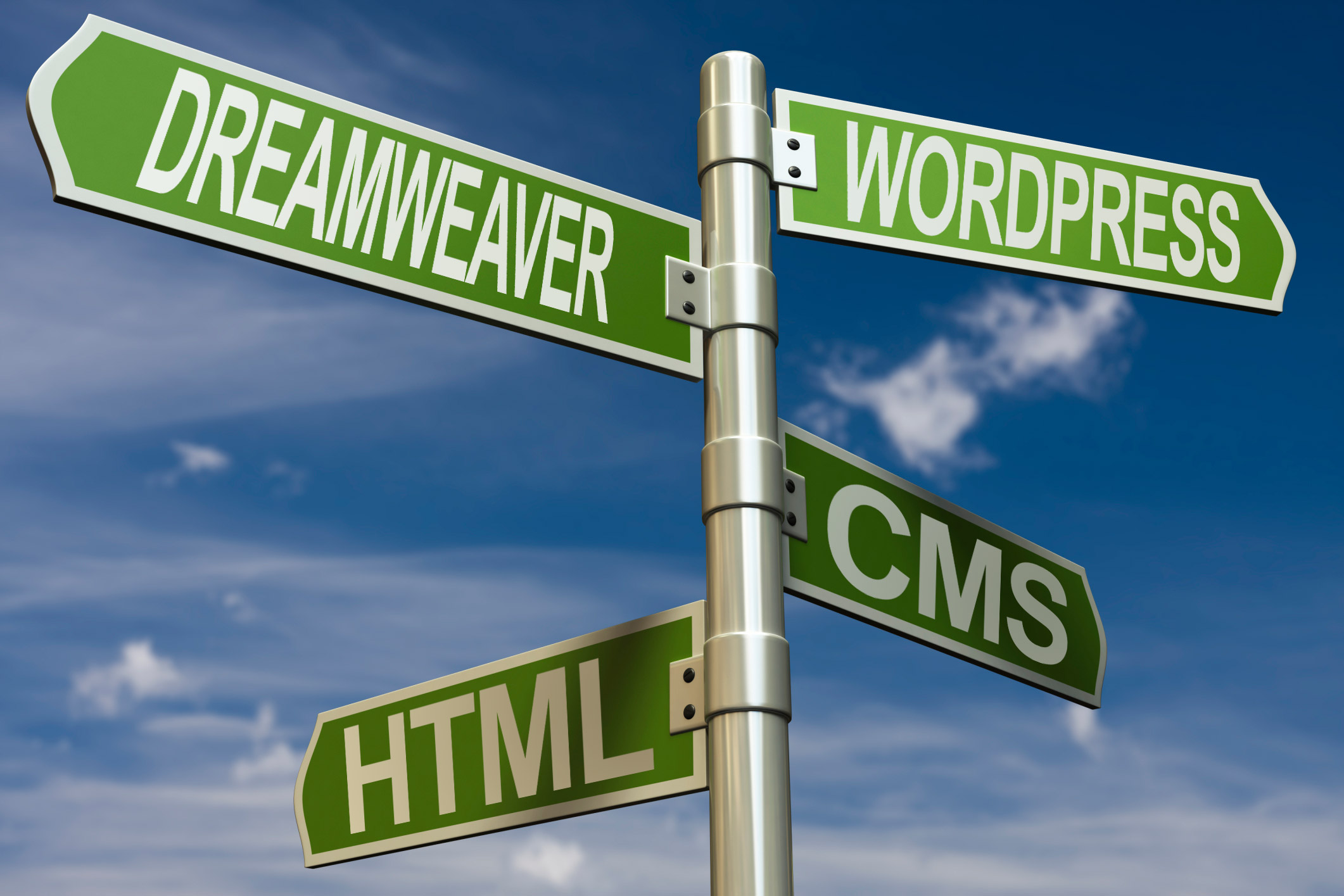 There is an endless array of possible directions.
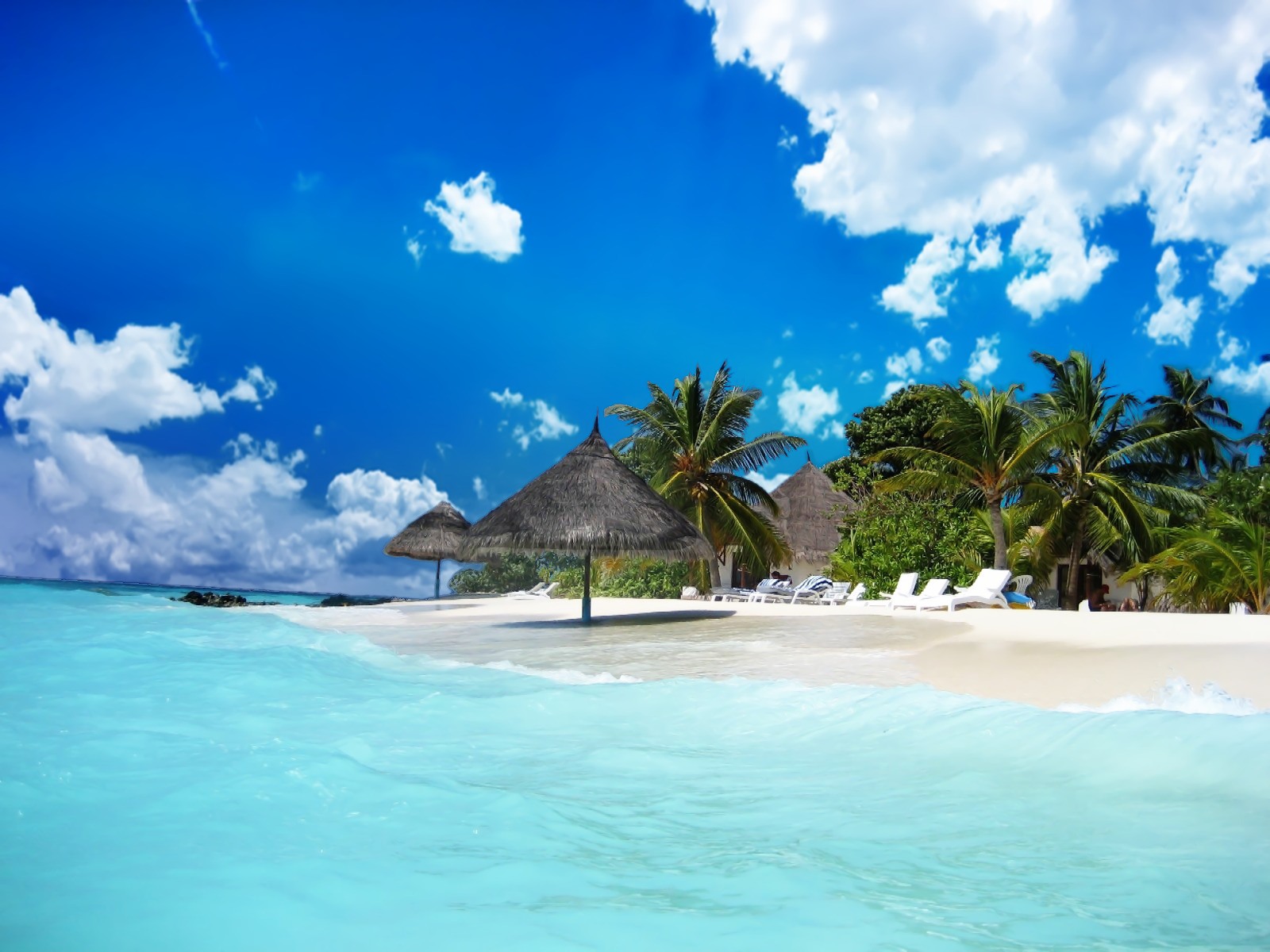 Pick the correct path and end up in paradise.
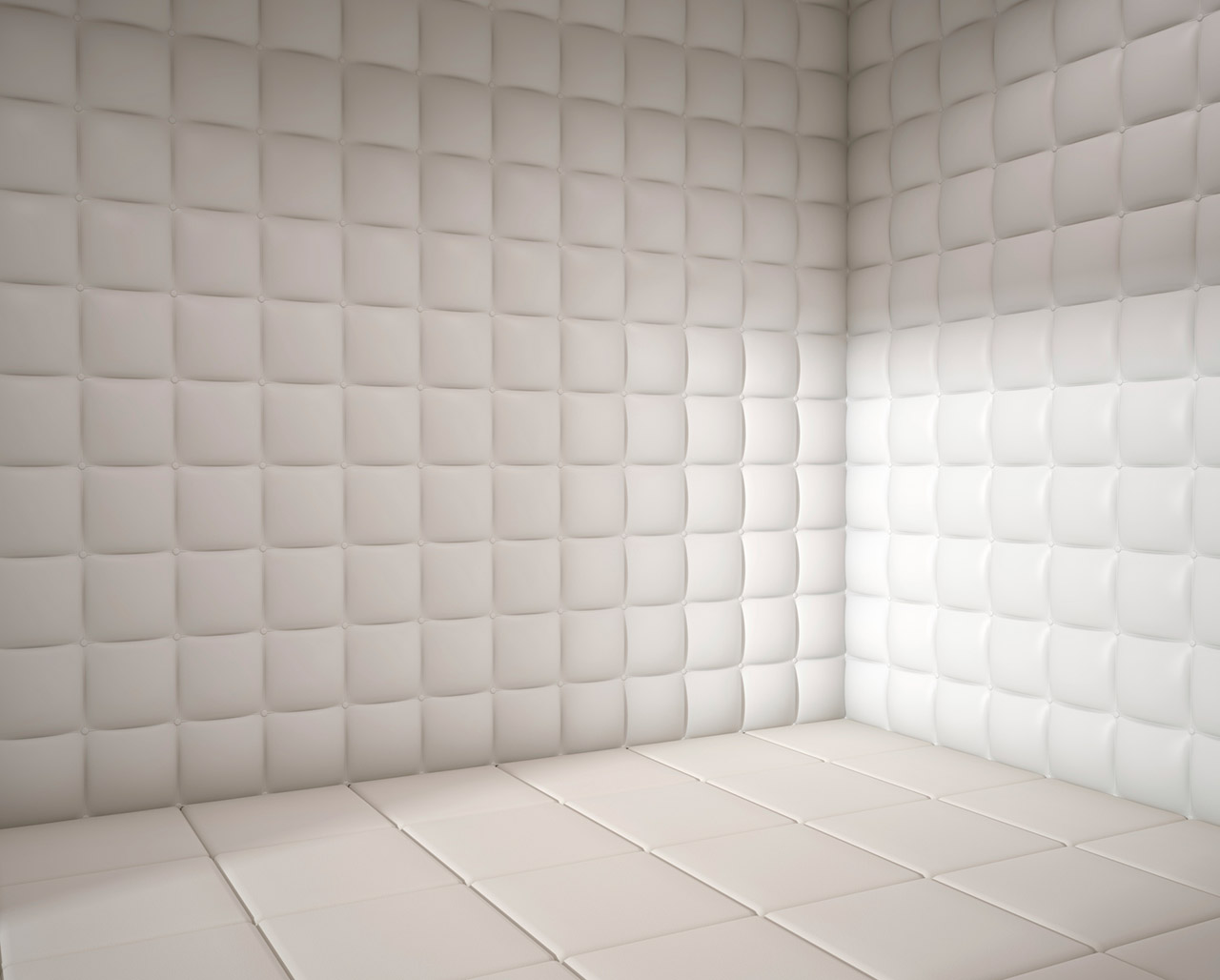 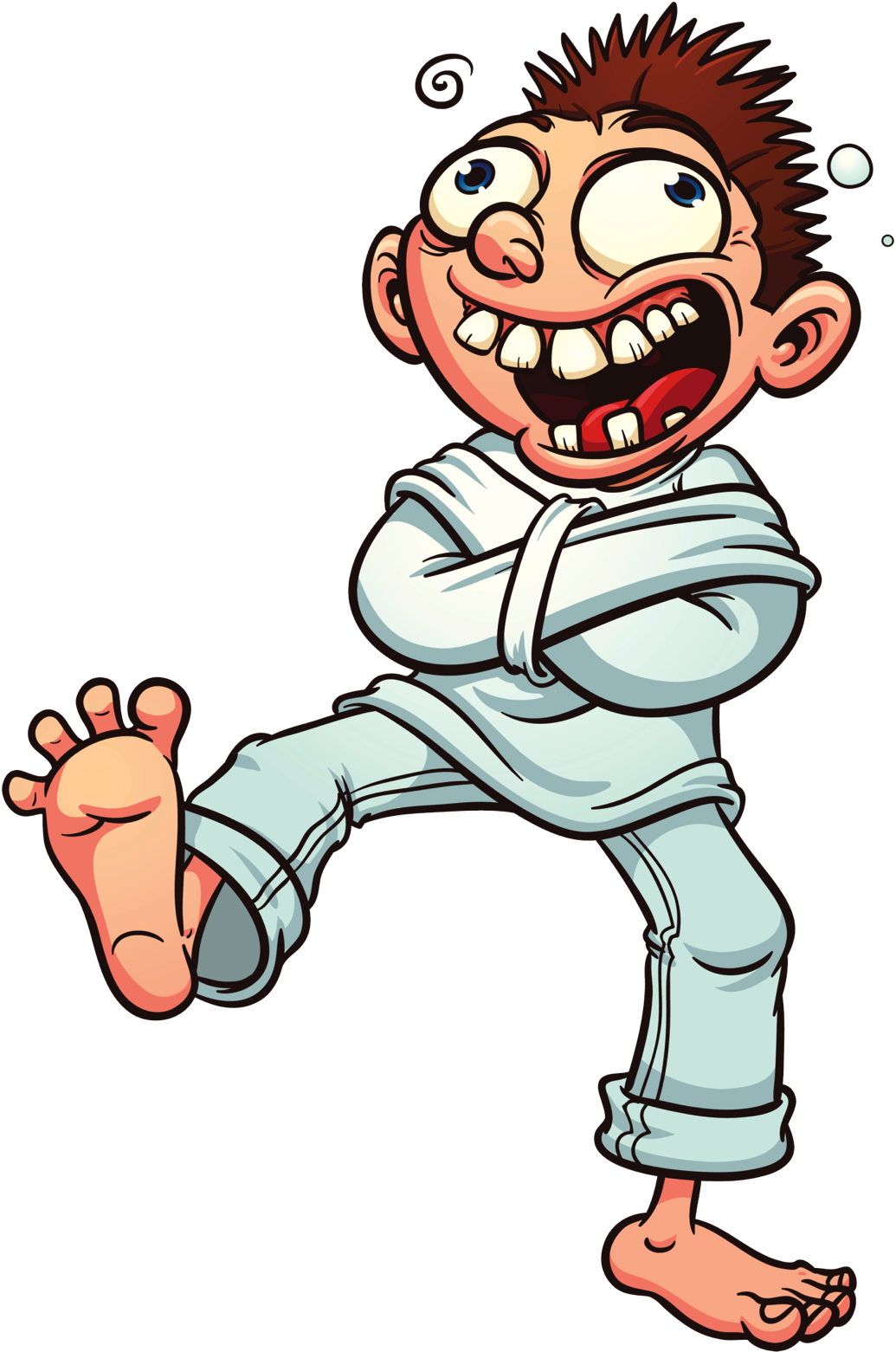 Pick the wrong path and end up in the loony bin.
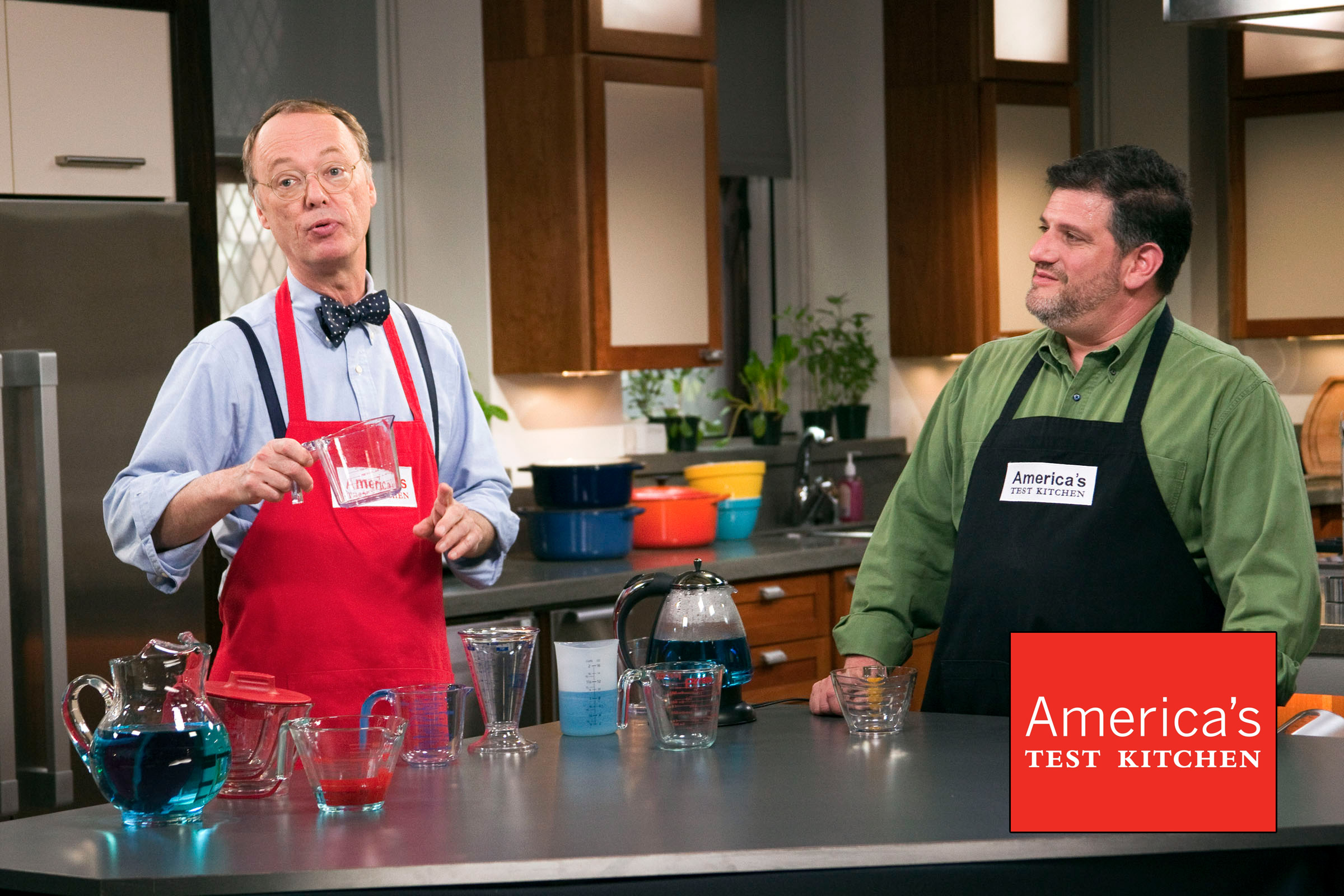 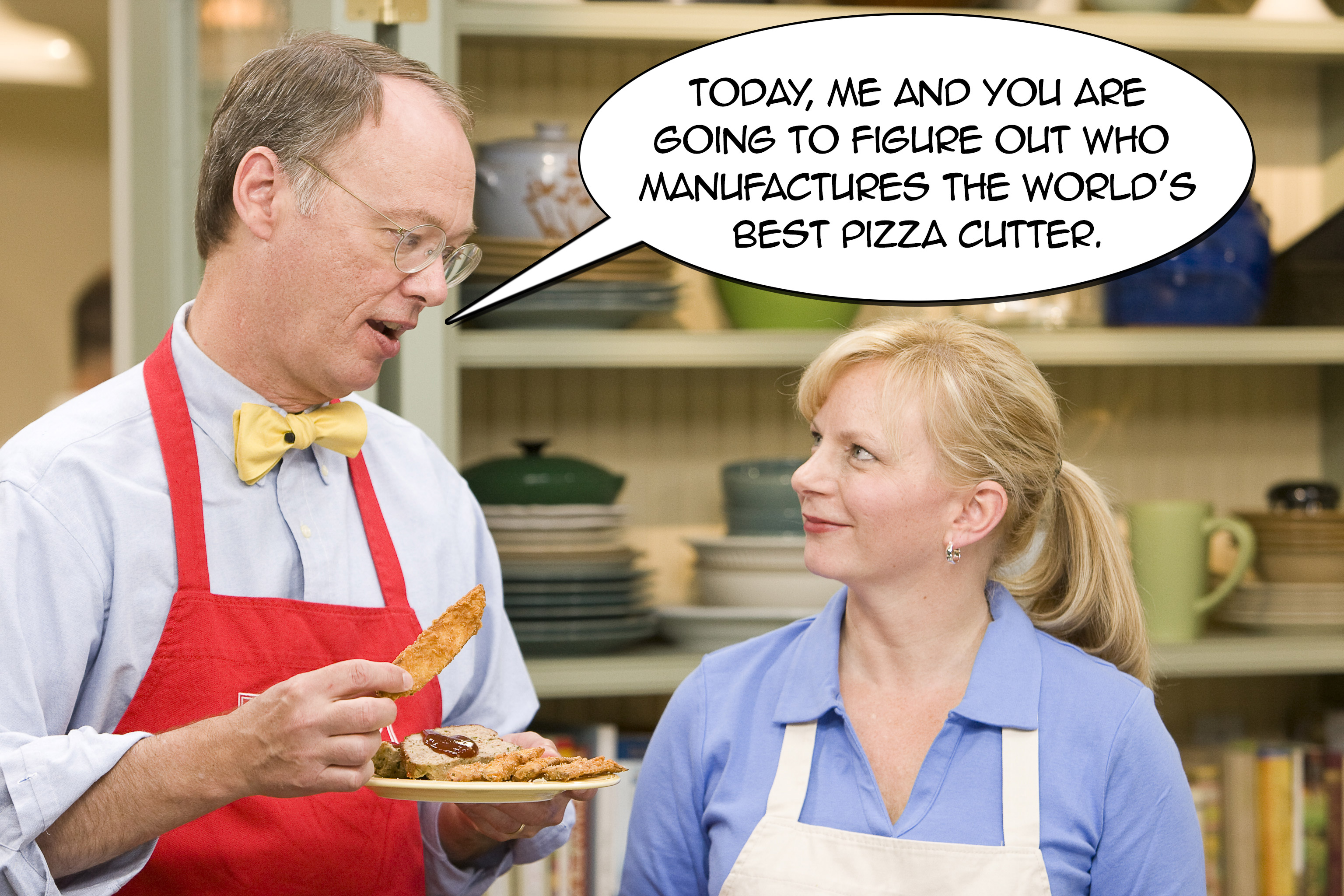 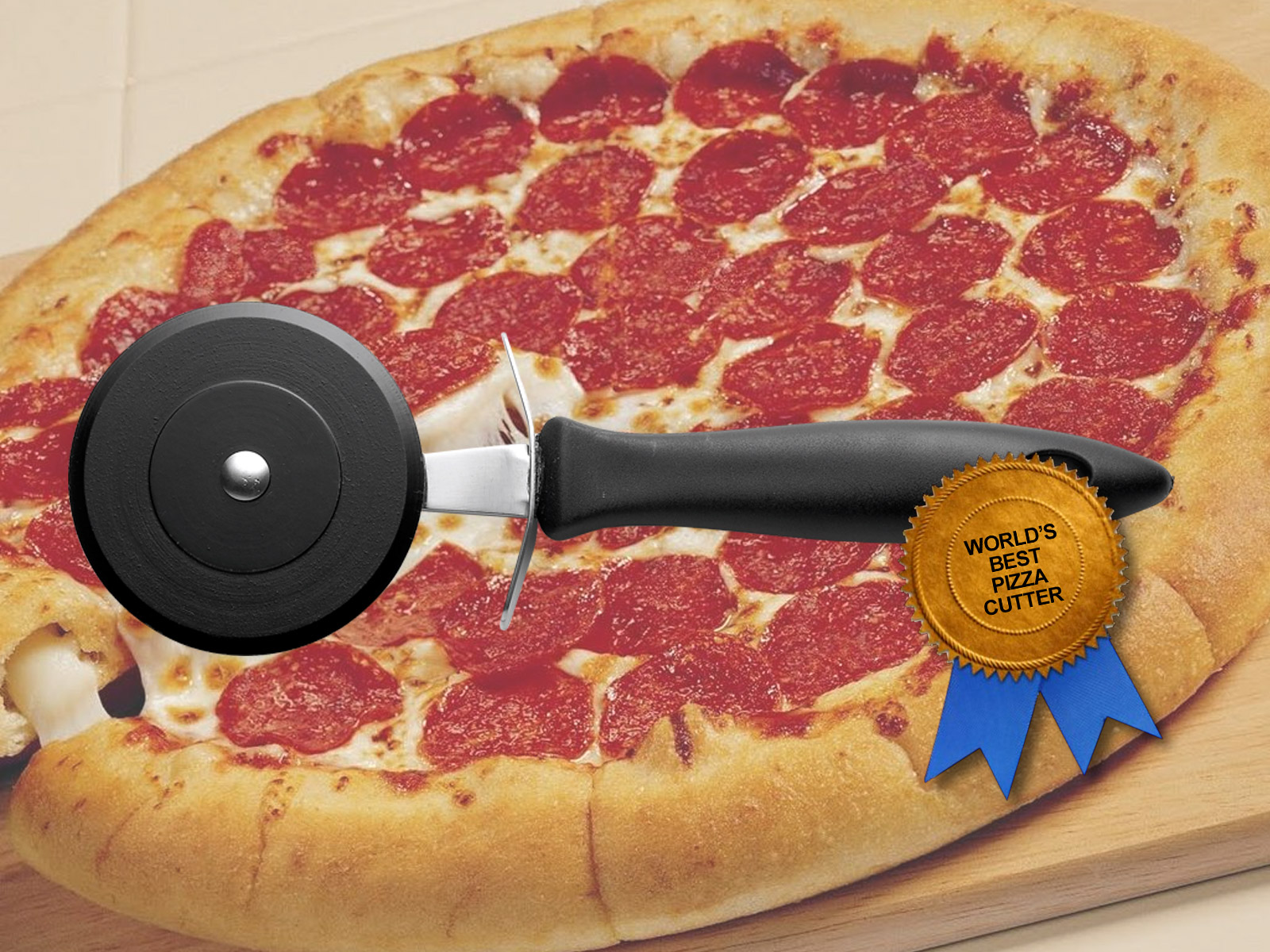 World’s Best Pizza Cutter
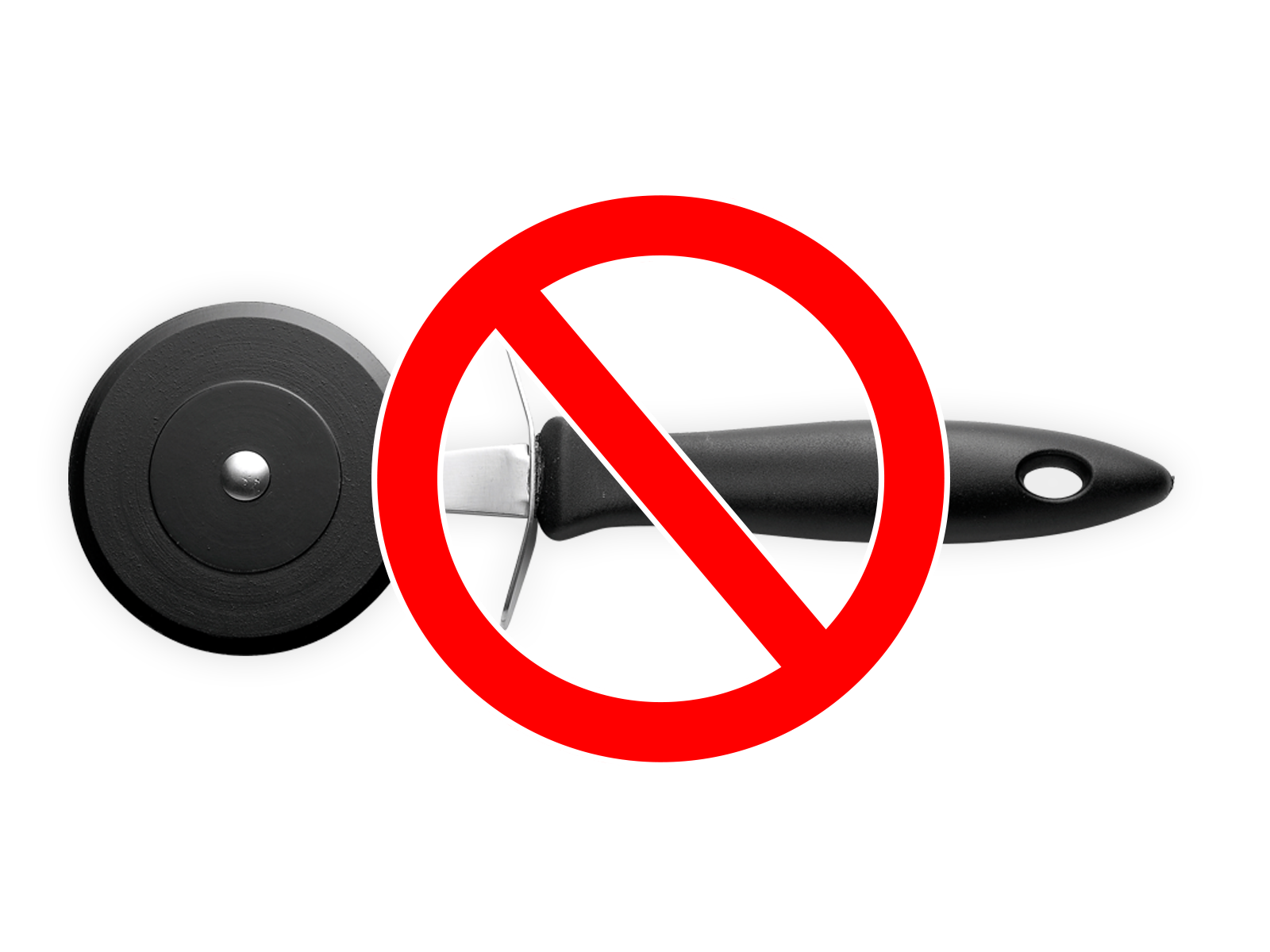 Web development solutions…
Are NOT LIKE pizza cutters.
However, there are critical factors that can help in making a correct development decision.
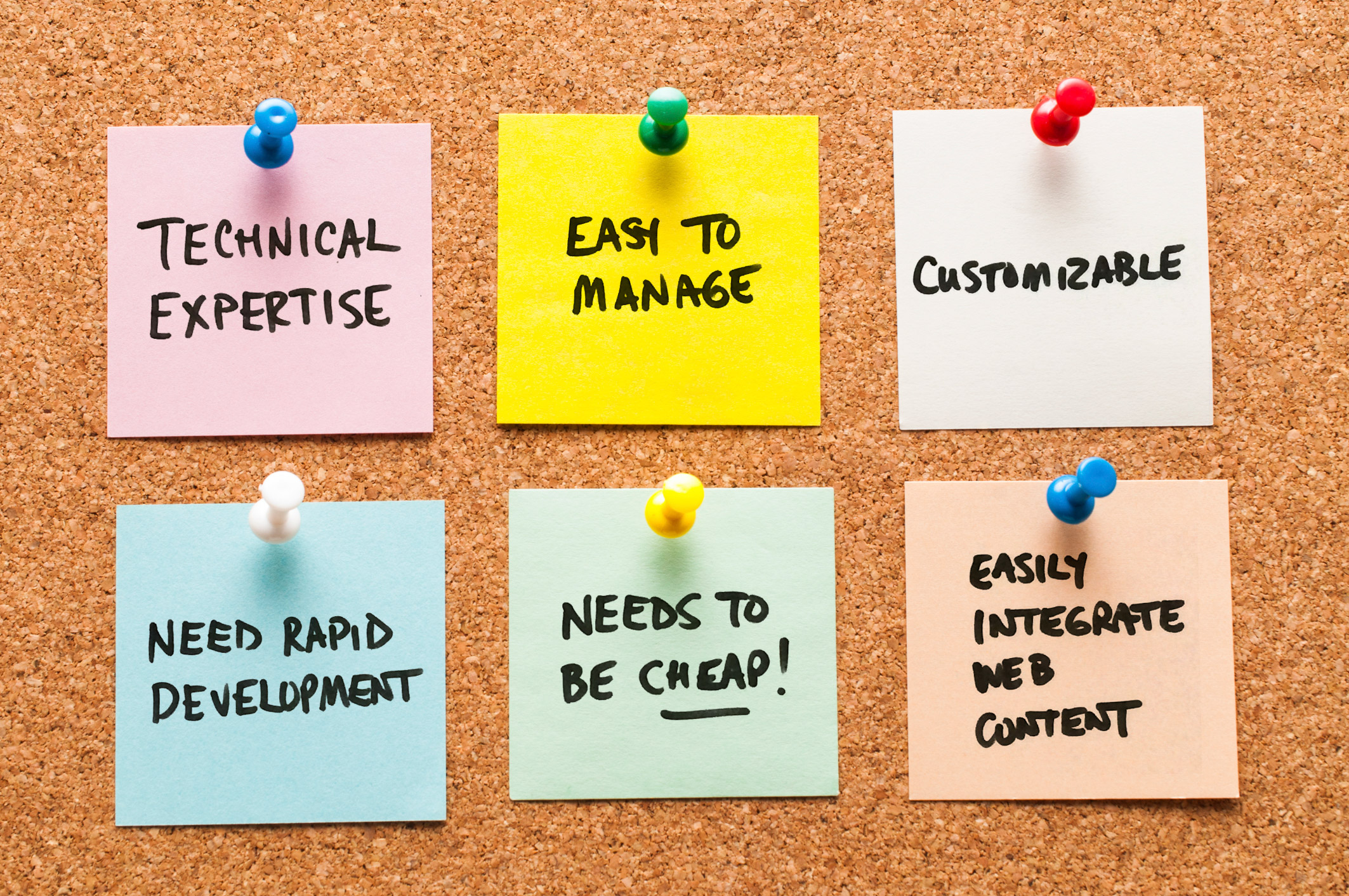 Let’s take a look at two of the most common development options...
Content Management Systems
Several Options (WordPress, Drupal, Joomla, Omeka) 
Easy to Set-Up
Basic Templates
Countless plug-ins
But if something goes wrong on the back-end…
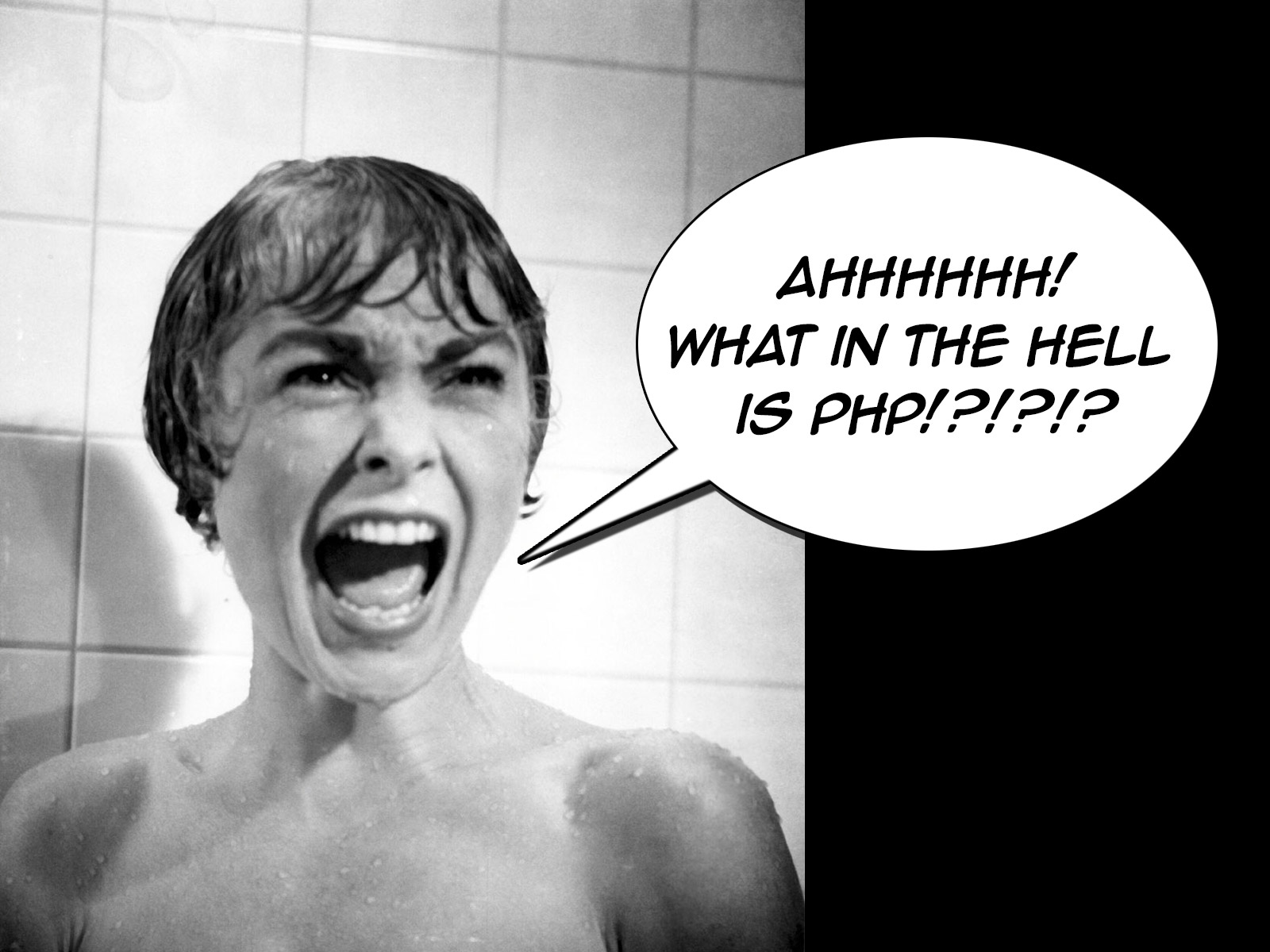 HTML/CSS
Requires a Program to Build and Manage Site (Dreamweaver, Muse, Contribute)
If It Can Be Designed, It Can Be Built
Once You Know What You Are Doing, You Can Build Completely Customized Sites and Pages FAST
However It Takes Some Time To Learn What You Are Doing…
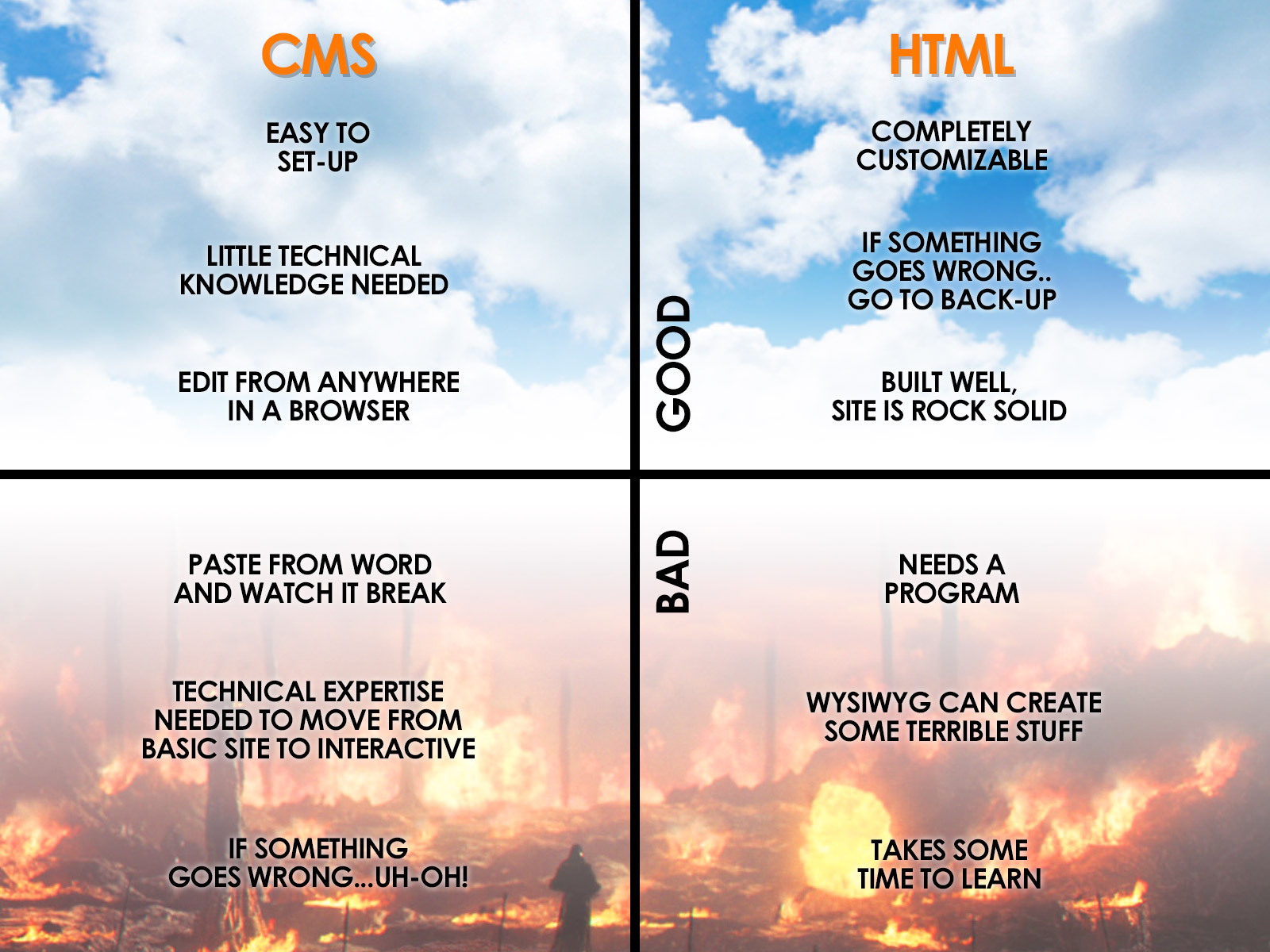 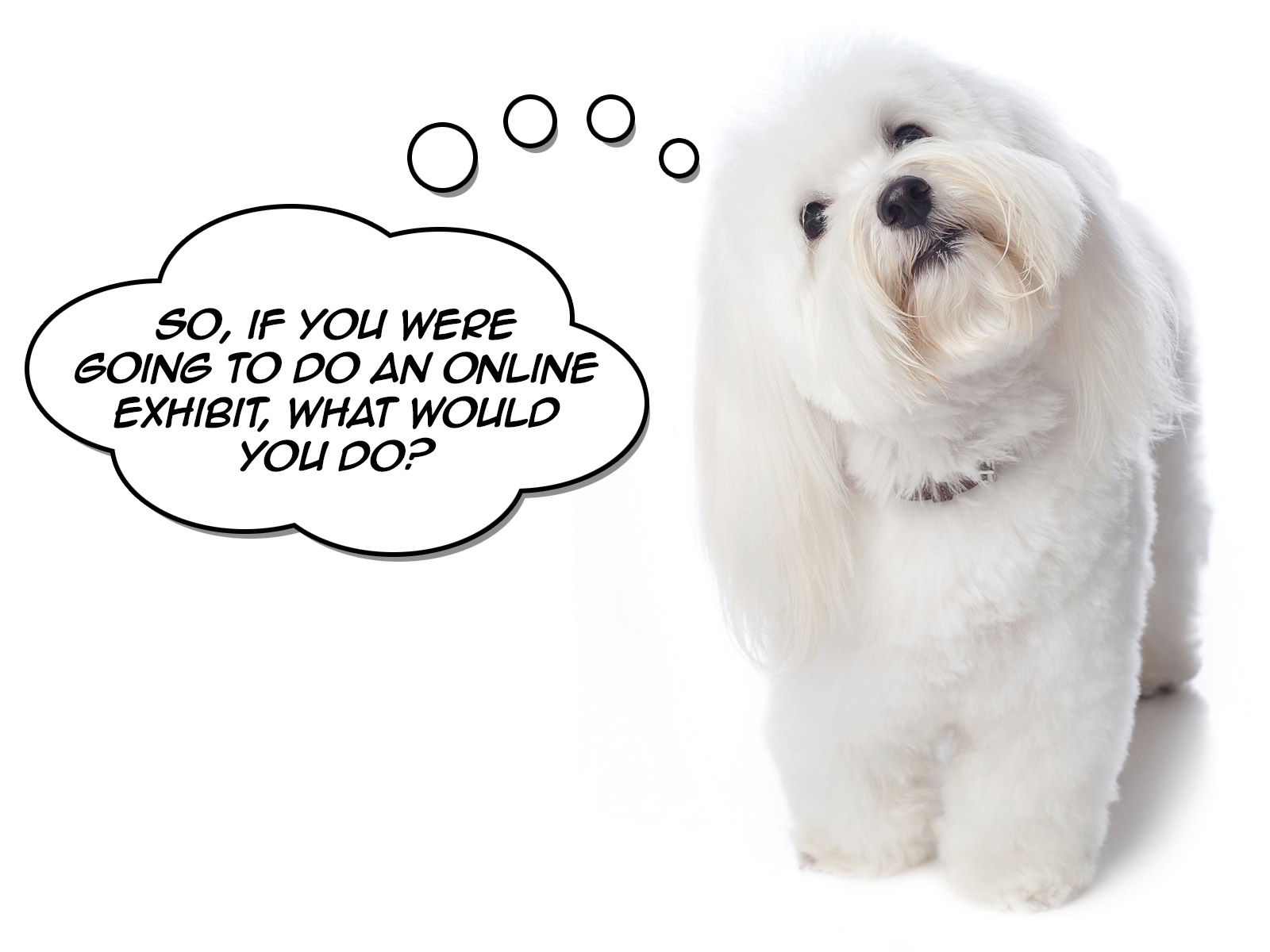 When building ANY Web site, the technology platform should not be the first decision in the project.

If it is,stop and start over.
Oh,…andONE MORE THING.
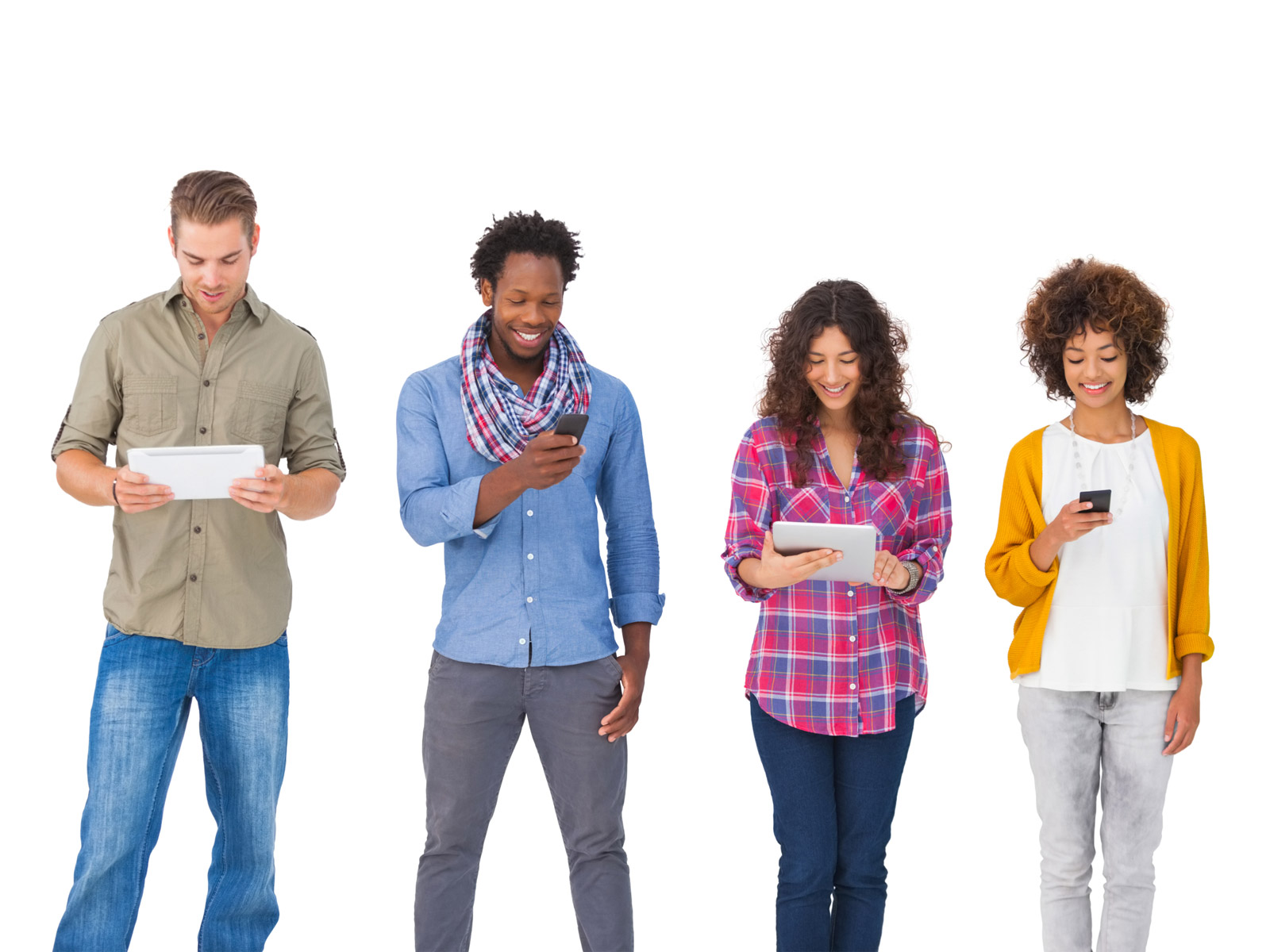 Don’t forget about Mobile.
Oh,…andONE MORE MORE THING.
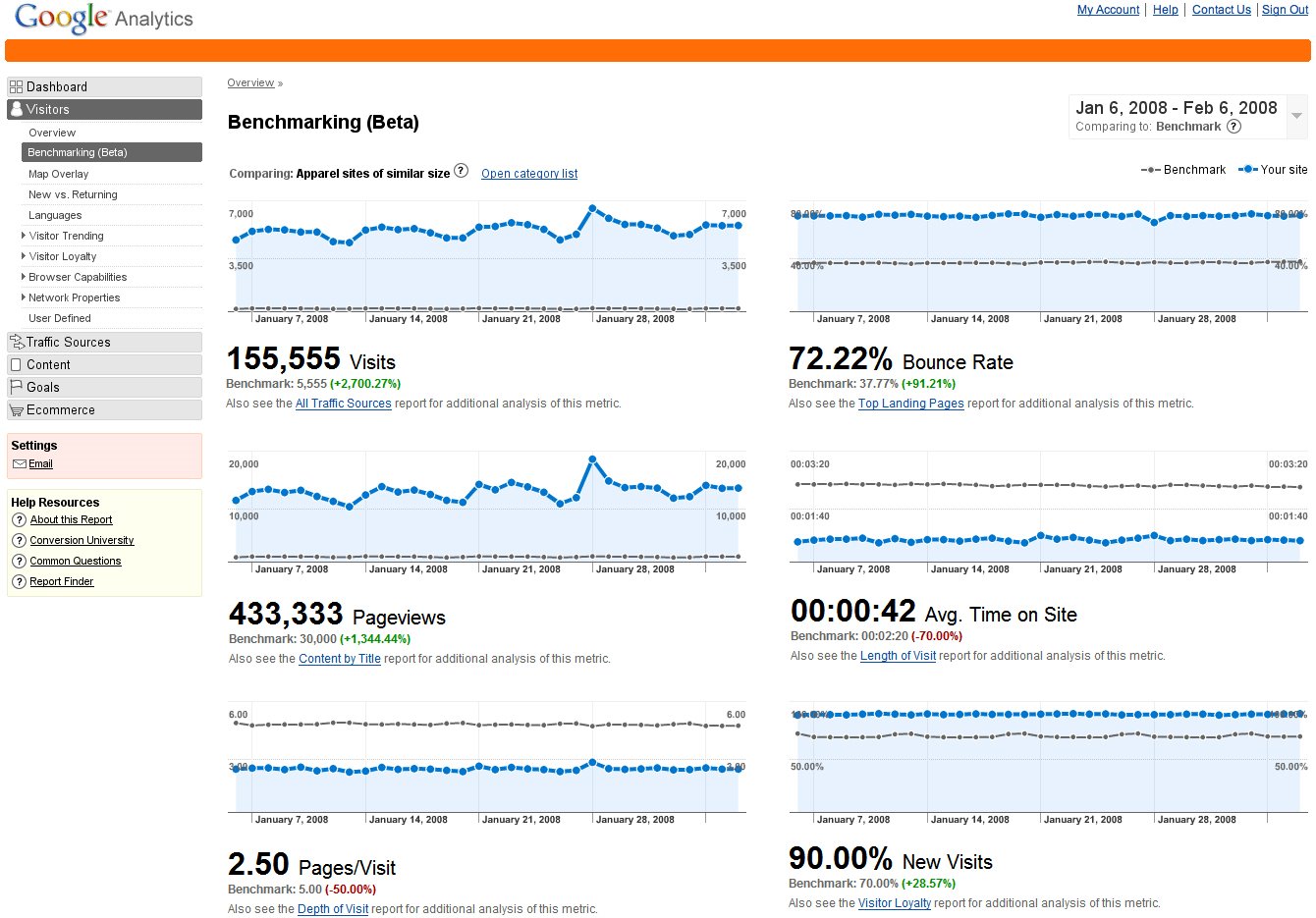 Google Analytics is FREE and should be on all Web sites.
Technology Platforms and Technical Issues